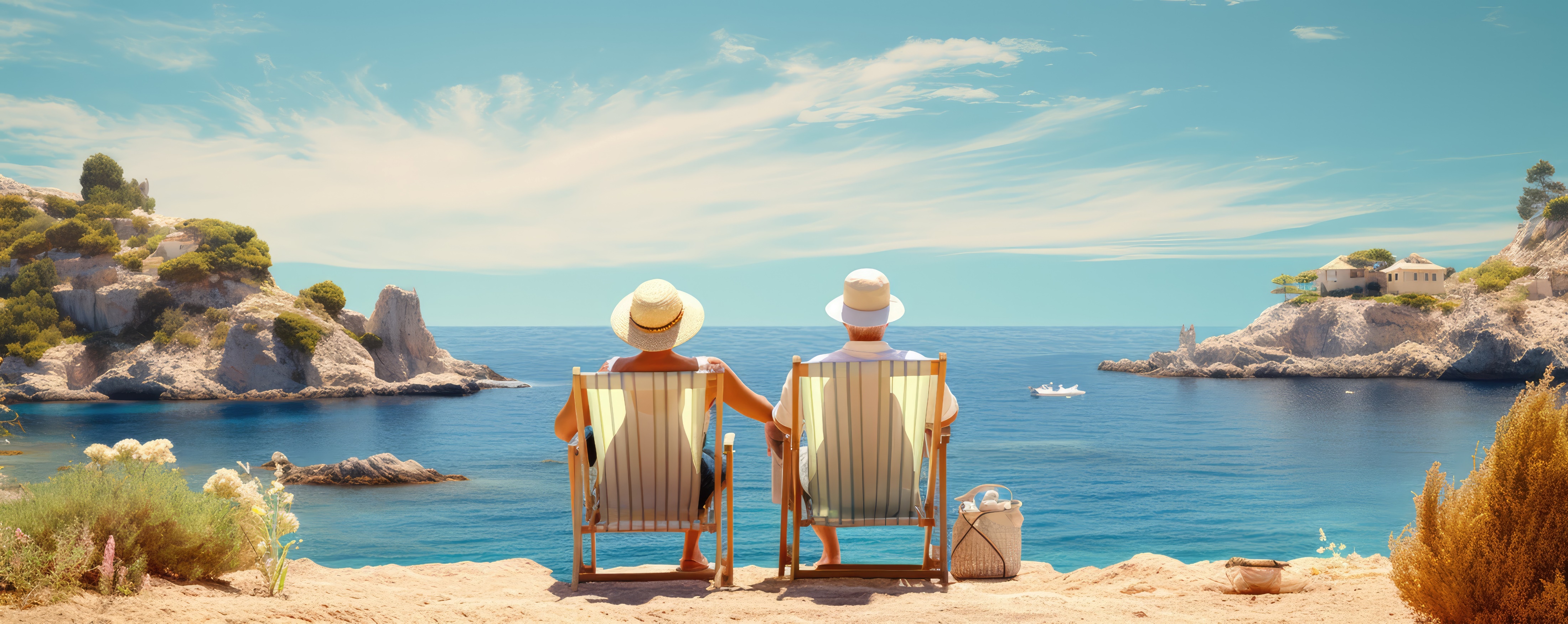 From saving to spending:
Navigating the world of decumulation
Invesco Multi-Asset Strategies Team
This marketing communication is for Professional Clients in the UK only and is not for consumer use. Please do not redistribute.
Learning objectives
Explore key considerations for building retirement solutions
Understand the forces that will shape the  retirement advice market
Assess the reasons for adopting a differentiated approach in decumulation
2
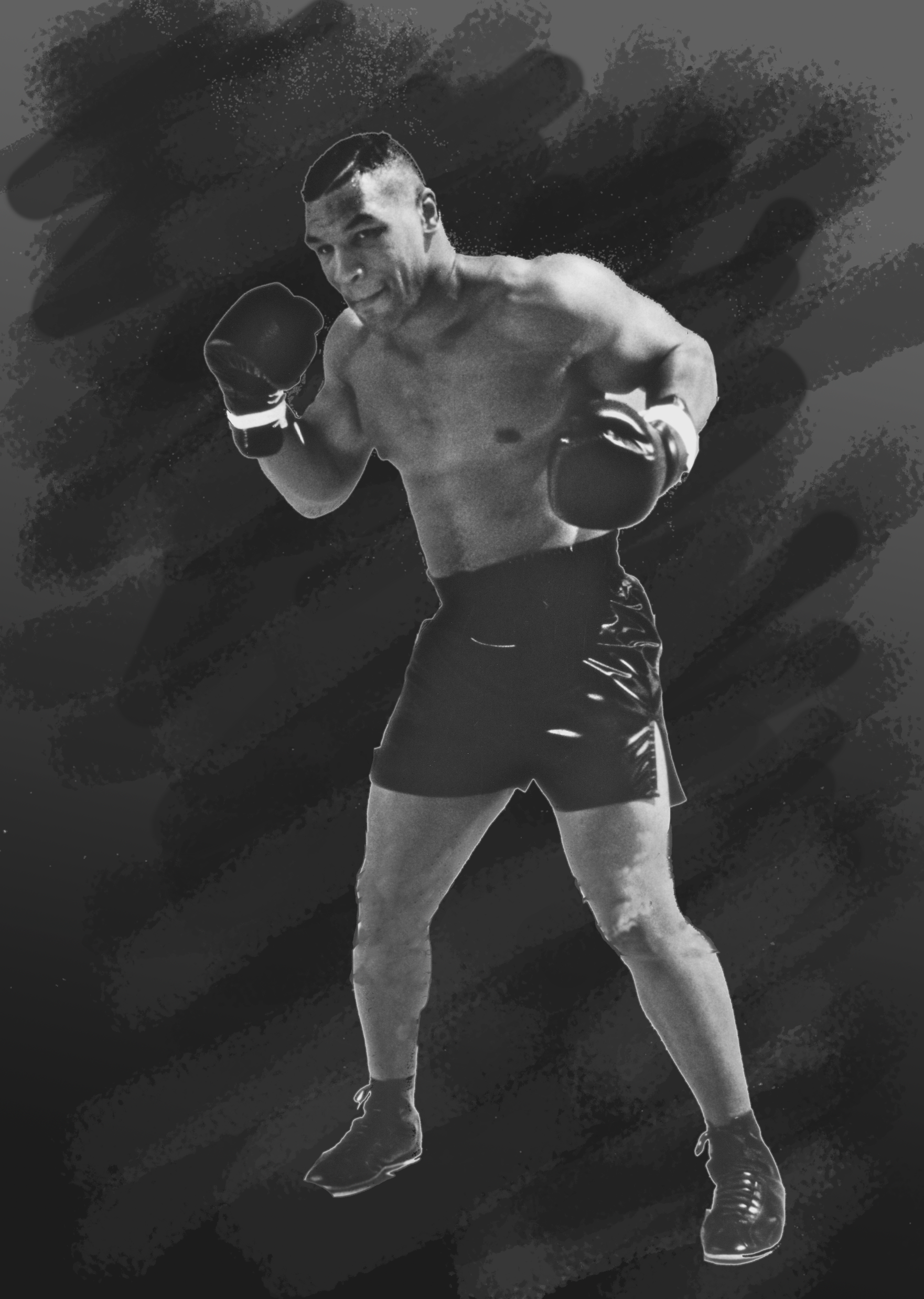 “Everyone has a plan until they get punched in the face”.

Mike Tyson
Issued under attribution-NonCommercial-ShareAlike 2.0 www.flickr.com/photos/markgregory/8015296149. Modified.
3
[Speaker Notes: When Muhammad Ali was interviewed about his boxing style, he explained he had no single “big punch” but that he had “different strokes for different folks”.

Ali’s success was not just that he was a great boxer, but that he could adapt his art to whatever worked best against his unfortunate opponents.
Do adviser’s follow li’s lead and have a different approach to investing for clients taking retirement income from that used for clients accumulating wealth.
BNY Mellon’s research - Life Beyond Work: The changing face of retirement shows that: 
Only a third of firms had a completely different set of portfolios designed specifically for drawdown, while others used the same portfolios for both decumulation and accumulation. They might add a cash buffer or change the risk rating, but the underlying investment approach was identical.
Of those who used the same portfolios, half expected to continue to do so, a quarter were looking to change, with the remainder undecided. While the main reason for looking to change was that the regulator expected them to, recent changes in the market and economic environment and a different approach to thinking about risk for retirement clients were also key drivers.







Moving from an investment approach that focuses on maximising returns during accumulation to one that balances risk and return during decumulation can mean not just a shift in investment strategy but a change of mindset for the client and their adviser. Success is no longer about maximising wealth, but rather delivering the return the client needs to achieve their objectives.

In accumulation, the goal is to provide a real return and beat inflation, within the client’s risk appetite. In decumulation though, we need to consider longevity and sequencing risk and clients want more certainty of outcome.

While clients might not have a complete picture of their retirement needs, advisers can create a working plan of what income clients will require and what legacy they might want to leave. From this they can calculate the target return a client needs to achieve their retirement objectives. The aim of the investment approach should then be to deliver this return with as much certainty and consistency as possible, while balancing risk. The approach will need to take enough investment risk to give the client a chance of earning the return they need but not so much that it creates the possibility of a significant shortfall against objectives.

When we look at what really damages income sustainability, we need to look beyond simple volatility to downside risk. There is no right way to manage retirement risk. Using natural income can limit the need to make capital withdrawals and thus avoid running into the issues outlined above. For those that do need to fund income from drawing down on capital, greater consideration needs to be given to risk and, we believe, the potential downside risk and speed of recovery.]
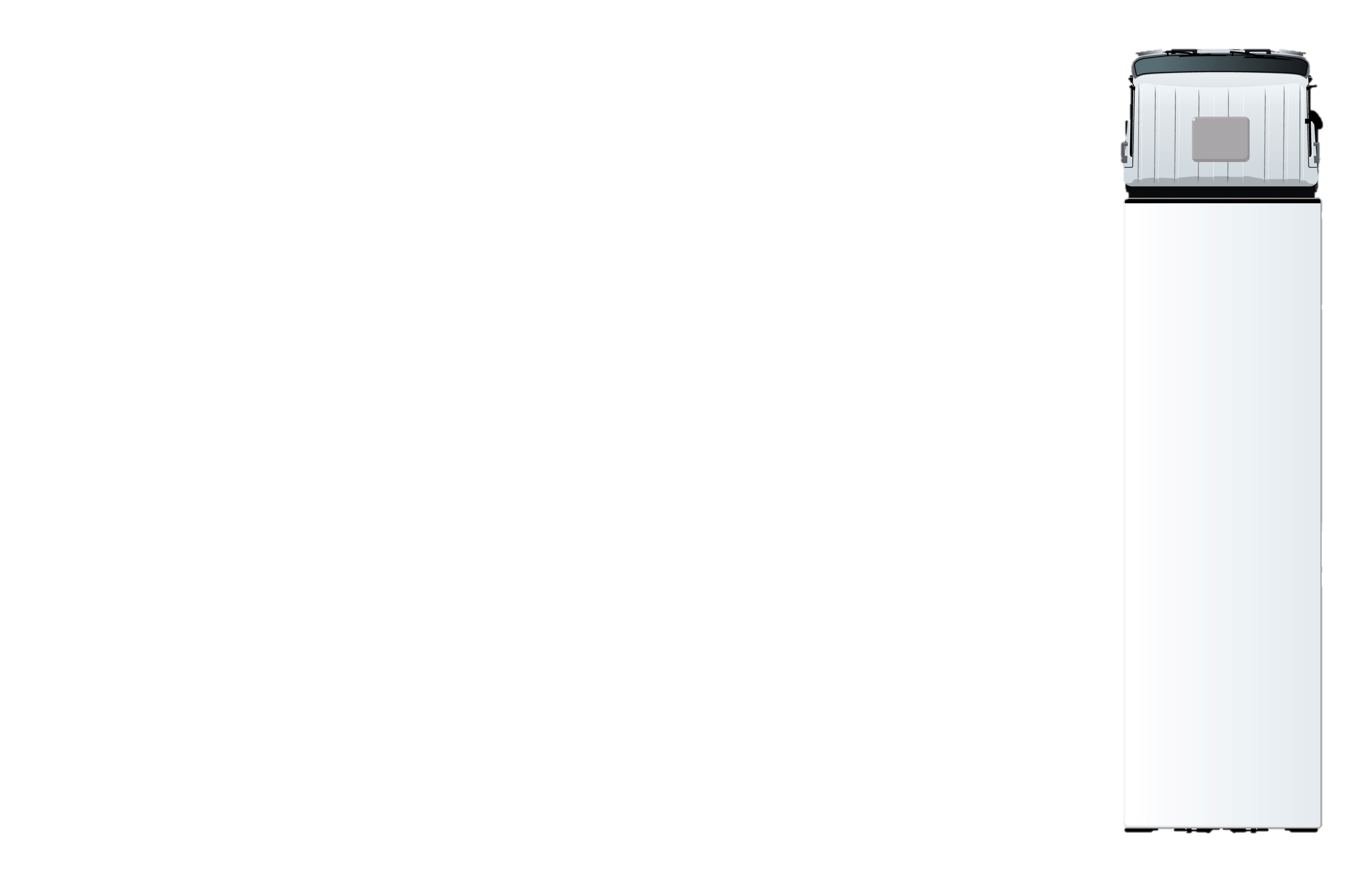 The retirement advice market is at a critical cross-road
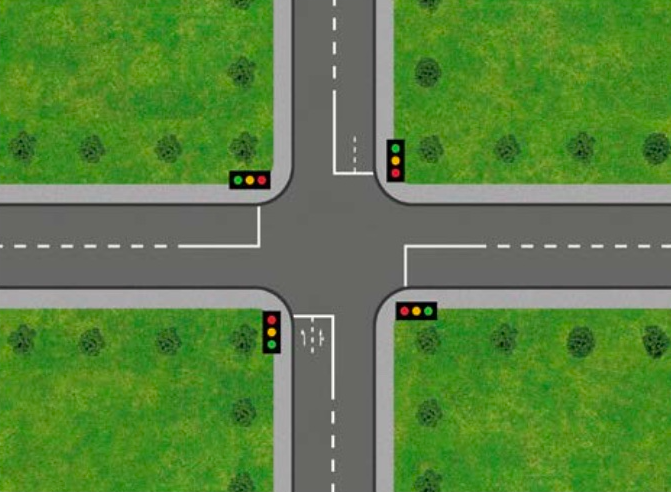 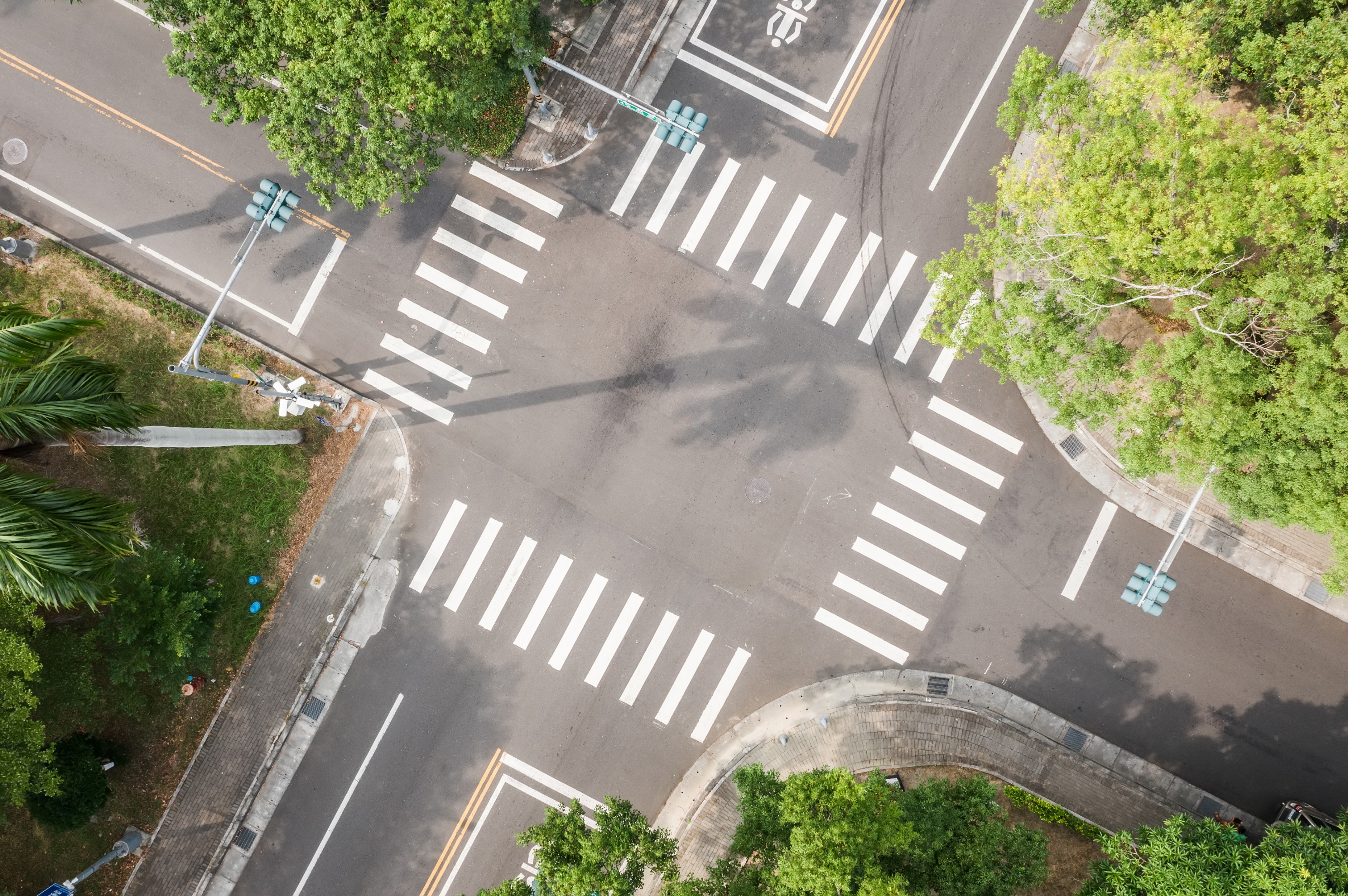 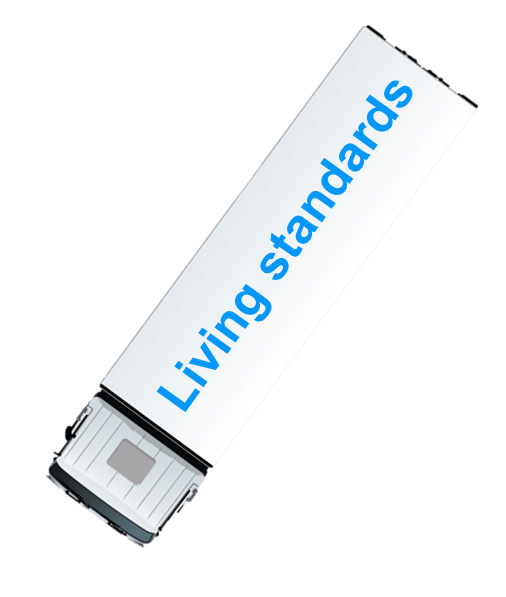 Living standards
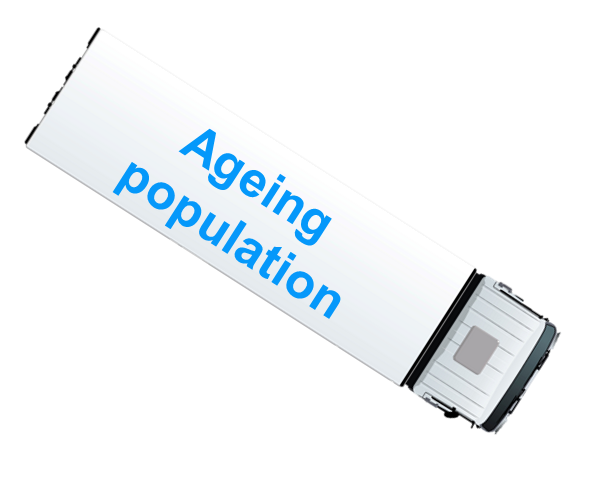 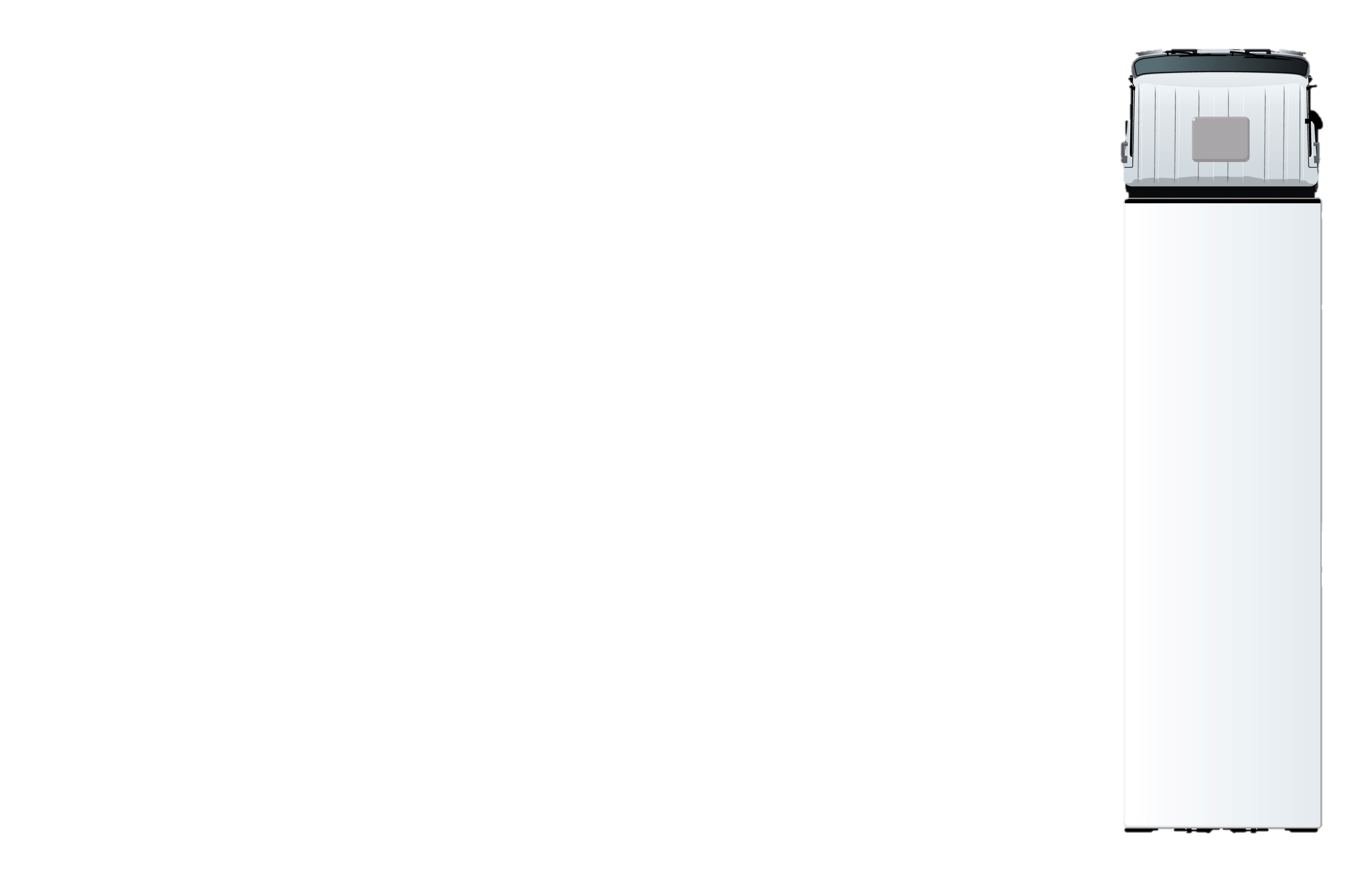 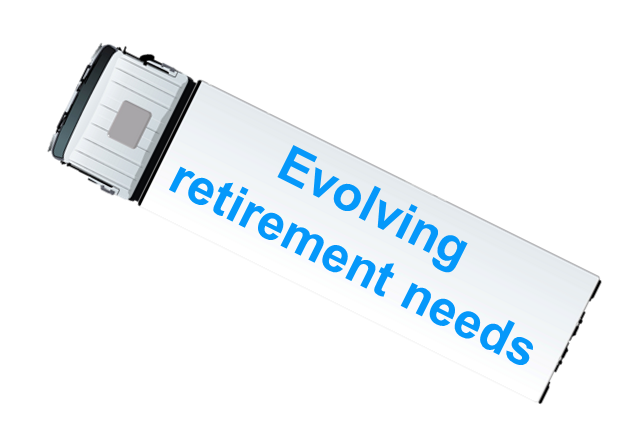 Ageing population
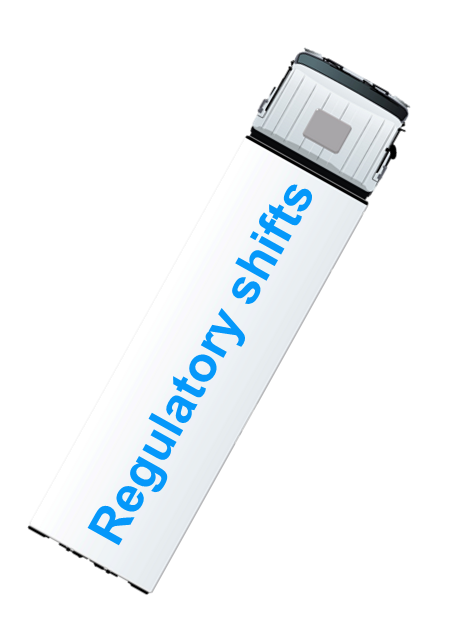 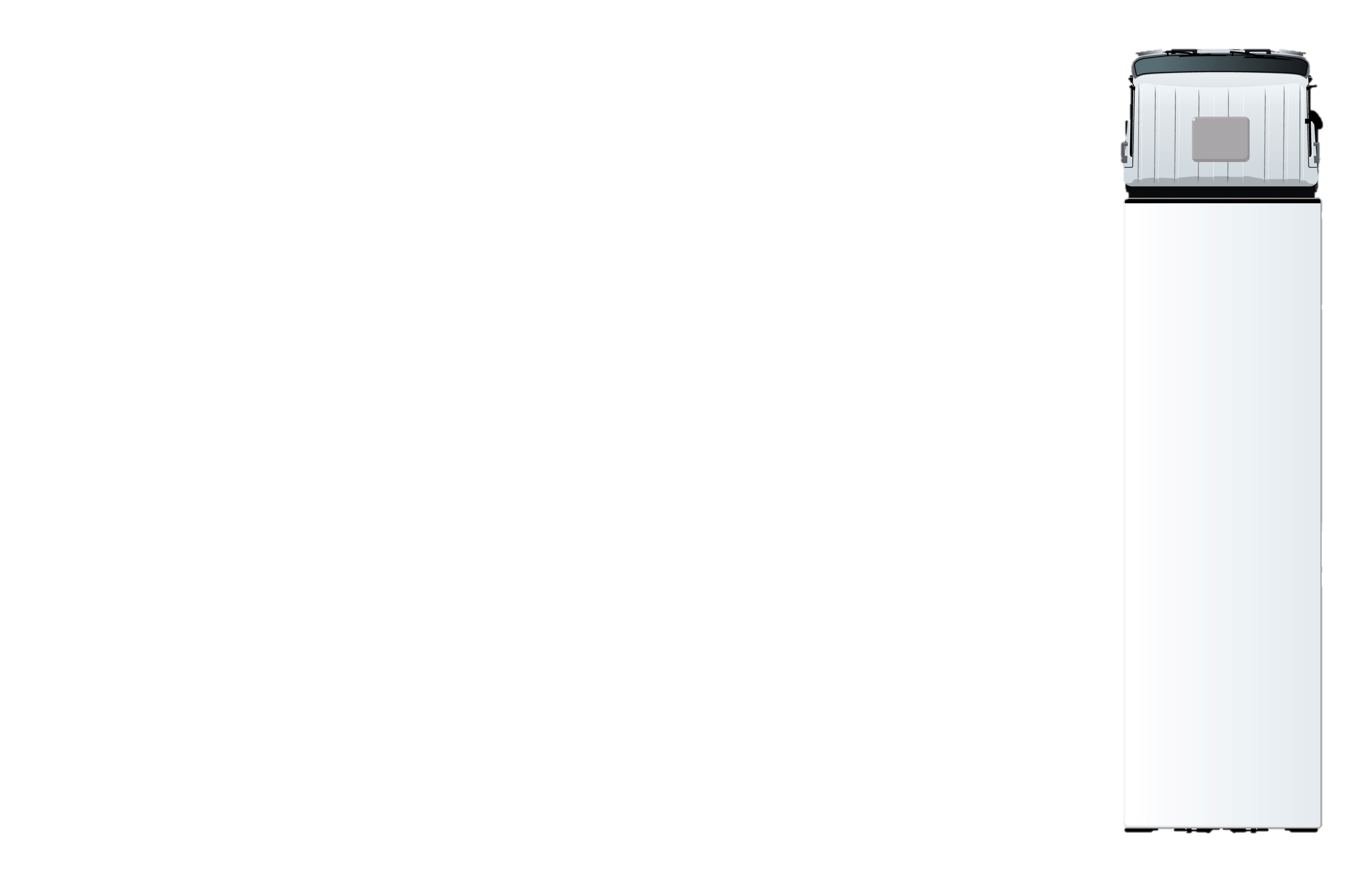 4
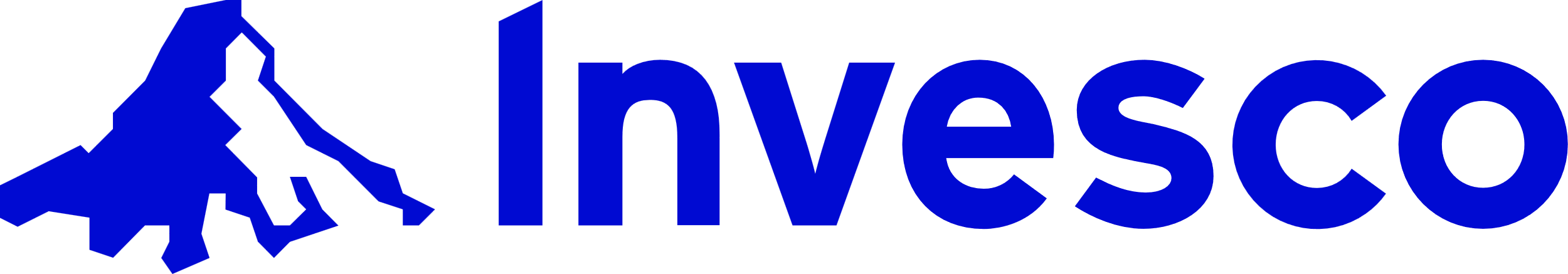 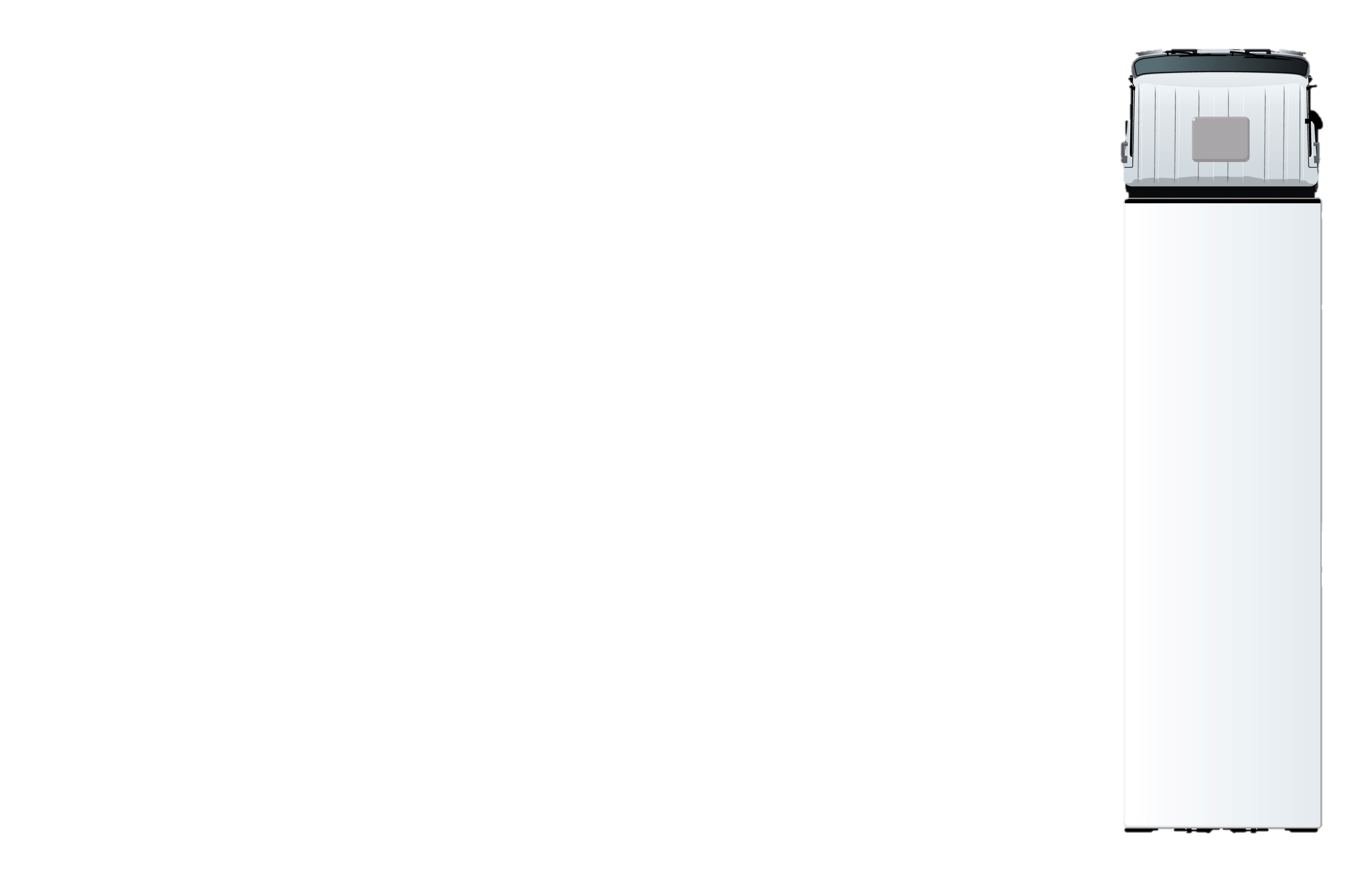 Evolving retirement needs
Regulatory shifts
[Speaker Notes: The future of financial advise may depend on fiancnails advisers and their ability to demonstrate value, taylor their propositions and utilizing evolving technology to meet changing client needs. 


Retirmeent represents one of the most formidable challenges for financial advisers in the years to come. Successfully navigativing the uncertainty of markets, clients needs and regulatory overahuls will be a complex but equally rewarding task. By embracing changes, we strongly believe that advisers can put themesleves to flourish both now and in the future.]
Ageing population
The share of client assets geared towards retirement will continue to grow
By 2050, over 25% of the UK population is expected to be over 65.
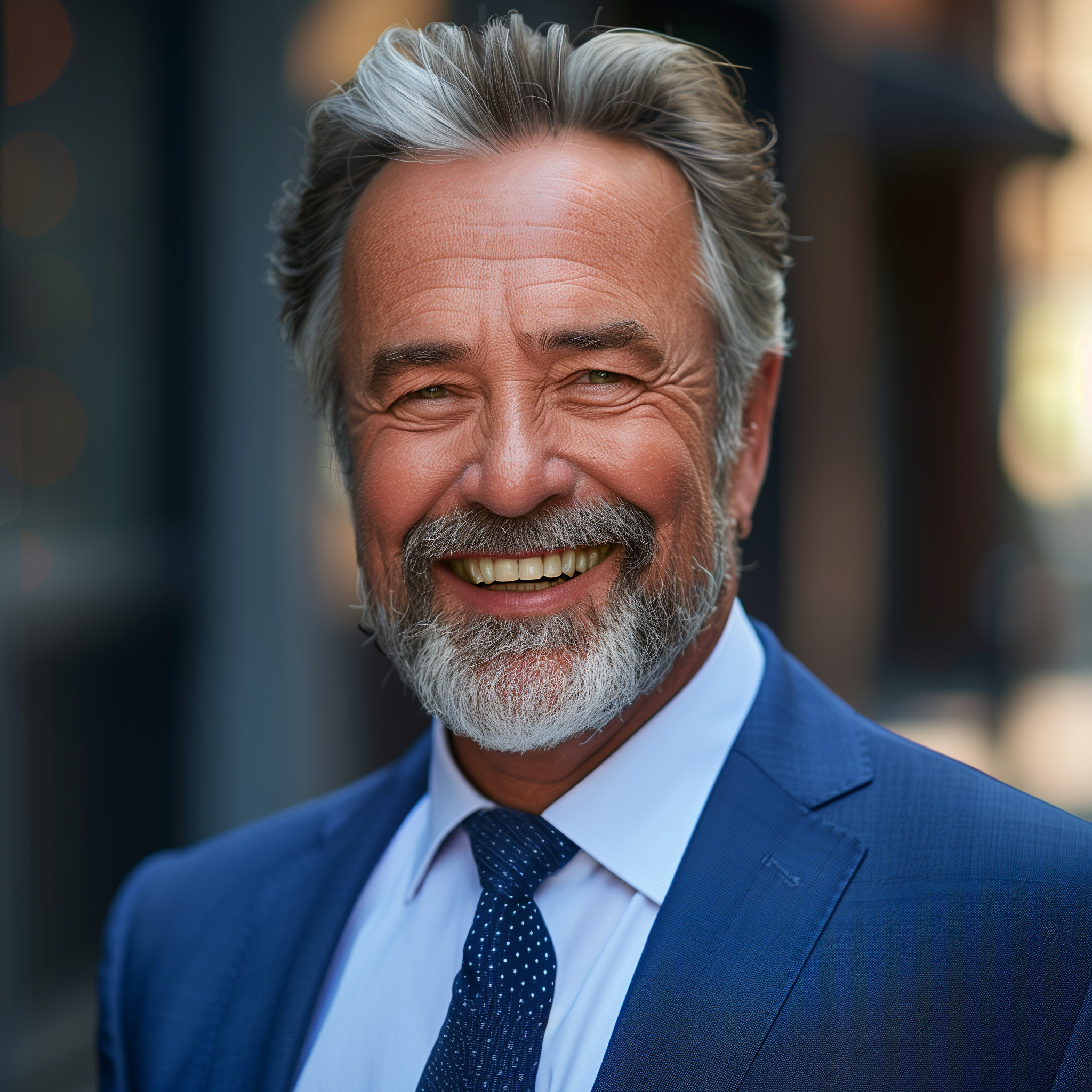 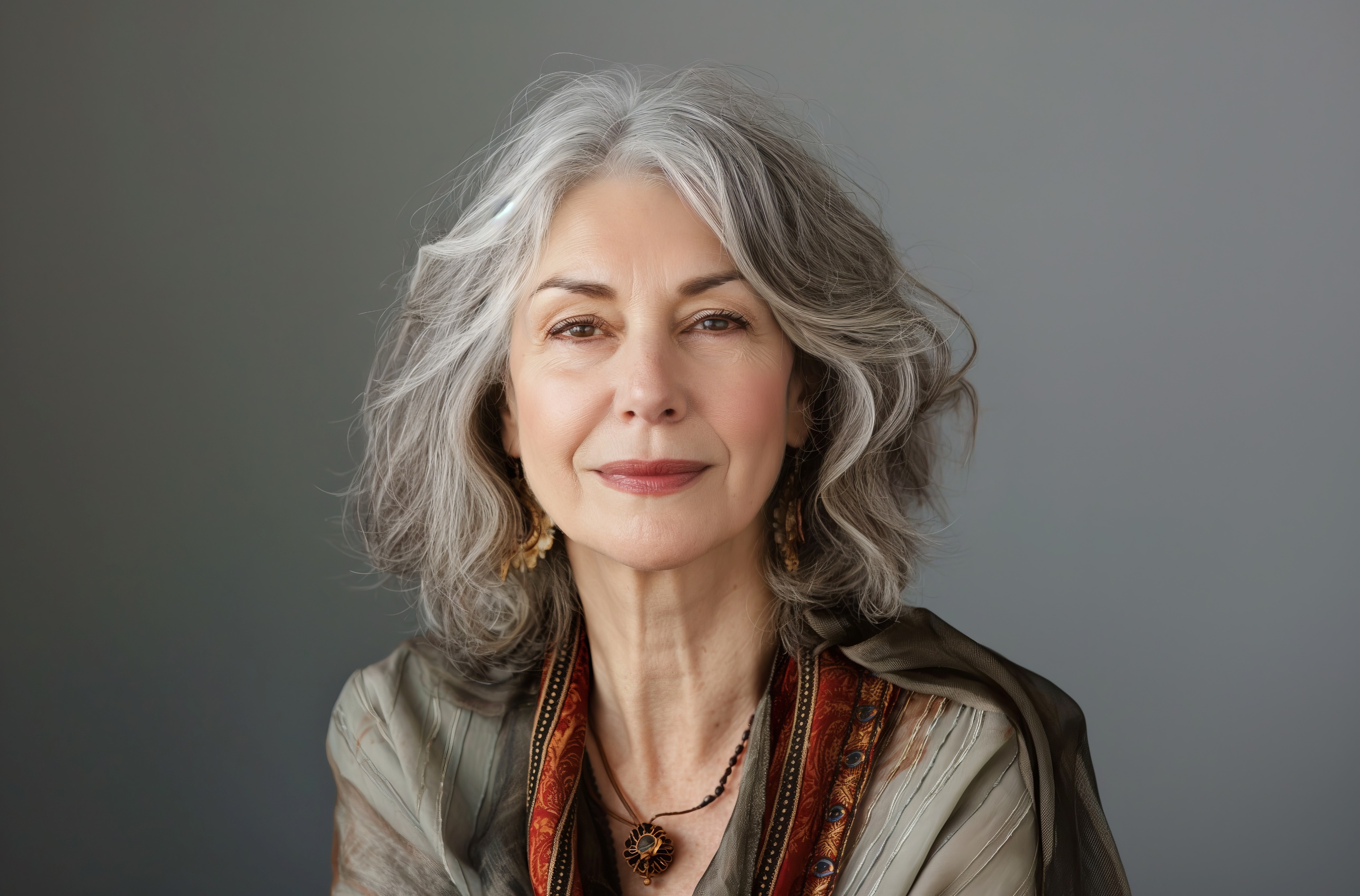 By 2050, over 25% of the UK population is expected to be over 65, while the figure for those over 85 is set to double to 5%
44% of UK advisers’ clients 
are aged between 46 to 60, 

while 33% are over 60
Proportion of Britain’s population aged 65+ is expected to continue to increase
2012: 9m people (XX%) 
Today: 11m people (19%)
2024: 13m people (22%) 
2042: XXm people 24%
Source: LHS: Office for National Statistics. June 2022.
5
Next wealth report: Financial advisers tell us that about half of their client assets are for clients receiving retirement advice, and they expect that share to grow.
[Speaker Notes: Today there are almost 11 million people aged 65 and over - 19% of the total population vs 9 million in 2012 In 10 years’ time, this will have increased to almost 13 million people or 22% of the population. 24% of people living in the UK will be aged 65 or older by 2042. 

By the mid-century mark, one-in-six people globally will be over the age of 65, up from one-in-11 in 2019.11 To support them, governments are going to have to prioritize building out robust capital markets like the U.S. has.

“With more people retiring and the bulk of assets in defined contribution schemes, advice needs will explode.

This was particularly clear last year as the biotech industry pumped out a rush of new, life-extending drugs. Obesity, for example, can take more than 10 years off someone’s life expectancy, which is why some researchers think that new pharmaceuticals like Ozempic and Wegovy can be life-extending drugs, not just weight-loss drugs.12 In fact, a recent study shows that semaglutide, the generic name for Ozempic, can give people with cardiovascular disease an extra two years of life where they don’t suffer a major condition like a heart attack.13

 Today, if you’re married and both you and your spouse are over the age of 65, there’s a 50/50 chance at least one of you will be receiving a Social Security check until you’re 90.20
All this is putting the U.S. retirement system under immense strain. The Social Security Administration itself says that by 2034, it won’t be able to pay people their full benefits.21


The research found that most advisers’ clients are aged between 46 to 60 (44 per cent), while a third (33 per cent) are over 60.

The UK’s 14 million Gen Xers save just £200 into their pension pots each month on average – one-third of this group are at high risk of retiring on insufficient income. By 2046 around one in eight people aged 65 and over will be renting their home.

At pension age 65, a ratio of 20% equates to 5 workers per retiree but a ratio of 50%, which is projected for at least 20 countries on the Index by 2050, means just one worker per retiree. In the UK (ranked 16 on the ILC Index) state pension age would need to be 70 or 71 compared with 66 now to maintain the status quo of the constant number of workers per state pensioner.


Statista: As of 2022, there were approximately 13.76 million Baby Boomers, compared with 14 million in Generation X, 14.48 million Millennials, and 12.9 million members of Gen Z.  The youngest generation in the UK, Generation Alpha numbered approximately 7.5 million in the same year. 


Younger client segment still underserved by advisers - FTAdviser


NextWealth: Over the past century, the number of centenarians living in England and Wales has grown 137-fold, reaching 15,120 in 2022. Since 1841, life expectancy at birth has approximately doubled. While life expectancy improvements in England and Wales have slowed in recent years, over the next 50 years, it is expected to increase by 6.6 years2. Along with life expectancy gains, there is a growing awareness of longevity risk (the risk of outliving one’s savings). An ‘ageing population and medical advances’ tops our list of factors that will lead to an increase demand for financial advice, cited by 67% of financial advisers.]
Estimated pension pot size (one person, £000)
+14.4%
+£93,000
Living standardsThe rising cost of living has ramped up the amount people need to fund retirement
+52.5%
+£158,000
+43.2%
+£19,000
Source: LHS is based on Home - PLSA - Retirement Living Standards  RHS is based estimates from Quilter - Pension pot of £738,000 needed to achieve comfortable retirement | Quilter Media Centre which assume an escalating income of 3% based on someone who is aged 66 (which is the current age to receive state pension). All pots rounded to the nearest thousand.  For the singles an annuity rate of 5.34% was used. Average UK pension pot size is sourced from Pension statistics: What is the average pension pot in the UK? (finder.com)
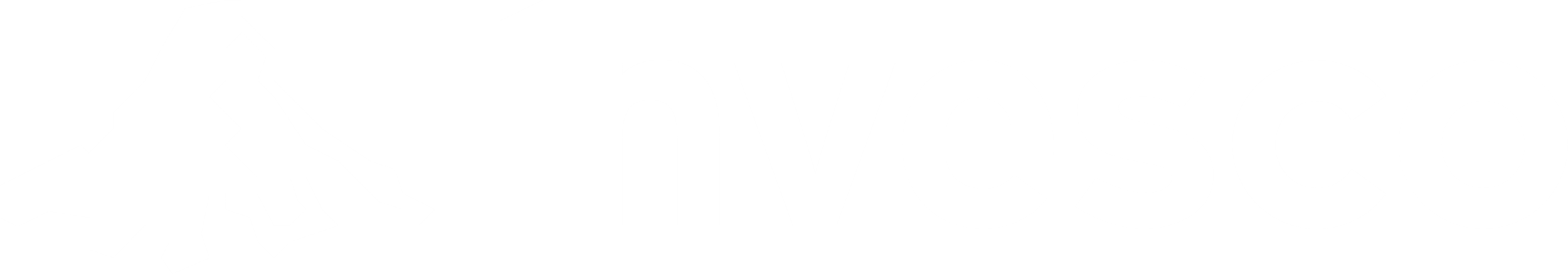 [Speaker Notes: The rising cost of living has ramped up the amount of money people need to fund their retirement, meaning proper advice will continue to become ever so important to ensure quality of life post retirement does not dramatically decline, and most importantly, that money does not run out ahead of time. 

What you see on the left, are the projections from the PLSA, Pensions and Lifetime Savings Association which represents 1,300 pension funds which together provide pensions for 22 million people and have more than £1000 billion of assetsit aims to help pension professionals run better pension schemes, and to advocate for regulation and policies that it considers in the interest of its membership and the industry.

What these projections tell us, is how much money a single person will need each year (net of tax and excluding state pension if eligible), to achieve different living standards in retirement either minimum, moderate or comfortable. Each living standard category is defined by looking at different parameters like how many times a year you can go on holiday, how much money spent on grocery and eating out at restaurants, transportation, clothing etc. Home - PLSA - Retirement Living Standards

As you can see by the figures, the latest projections in 2024 have materially increased since the last forecasts in 2022. for instance, a ‘comfortable’ lifestyle in retirement would cost £43,100 up nearly 15.5% or 5,800 from the previous year. This would allow: 
£130 a week on food, 
up to £1,500 a year on clothing and footwear, 
holidays in Europe for four weeks every year and three UK long weekends
and replacing your kitchen and bathroom every ten to 15 years. 

Clearly these are only estimates and whether this is enough will depend on everyone’s own version of what constitutes a comfortable retirement. It is also important to take into account that the PLSA assumes that retirees are mortgage and rent free, and has not included any costs regarding social care and the financial support of (a) dependent(s) other than a partner. So it is likely that what will be needed is going to be much higher. According to the Pensions Policy Institute (PPI) by the year 2041 there could be up to 3.6 million households renting while in retirement, 1.9 million more than today!!!

Irrespective of this, the bottom line, is that more money than before is needed to fund the same level of retirement. 

Naturally this means that the estimated pension pot size at retirement will also need to be higher, so starting your journey towards retirement and contributing appropriately to your pension is becoming more improtnant especially now that DB plans are practically extinguished. 

The graph on the right leverage some of the work done by Quilters, where they take the PLSA numbers, and calculate how big the pension pot at retirement will need to be to achieve a minimum, moderate or comfortable retirement lifestyle.

Quilter’s new calculations show that in one year the size of a pot needed for a comfortable retirement has grown by nearly £100,000, from 6.45K to 738k. 
what the figures continue to show is that it will take a concerted effort to achieve a pension pot required to meet increase living retirement standards. Advisers will therefore need to help investors not only in retirement but also with the journey towards retirmenet. 

Pension pot of £738,000 needed to achieve comfortable retirement | Quilter Media CentrePension pot of £645,000 required for comfortable retirement lifestyle | Quilter Media Centre


Pensio pot stats 

- The average pension pot for a retired person is £69,481, which is just a quarter (24%) of the recommended retirement total of £285,000. 
Almost 1 in 5 UK adults (18.4%) either do not have a pension or have nothing saved in their pension, which equates to over 9.7 million people. 
Almost half (47%) of UK adults have stopped paying into their pension at some point. Men have approximately 1.6 times more in average pension savings than women, with £42,892 compared to £26,691.

Brewing dolphin  how much 1M pension will last Is a £1m pension pot enough for retirement? | RBC Brewin Dolphin]
Evolving retirement needs  
Unique challenges and needs present a golden opportunity for advisers
Baby Boomers
Gen X
Retirement Savings
DB plans
Annuities were the default prior to 2015
DC plans 
More choice post 2015 Pension Freedom Act
State pension 
age
65 years men / 60 years women
66 years for men & women and expected to rise
Family Commitments
Less
More
Family Structures
Less fluid
More fluid
7
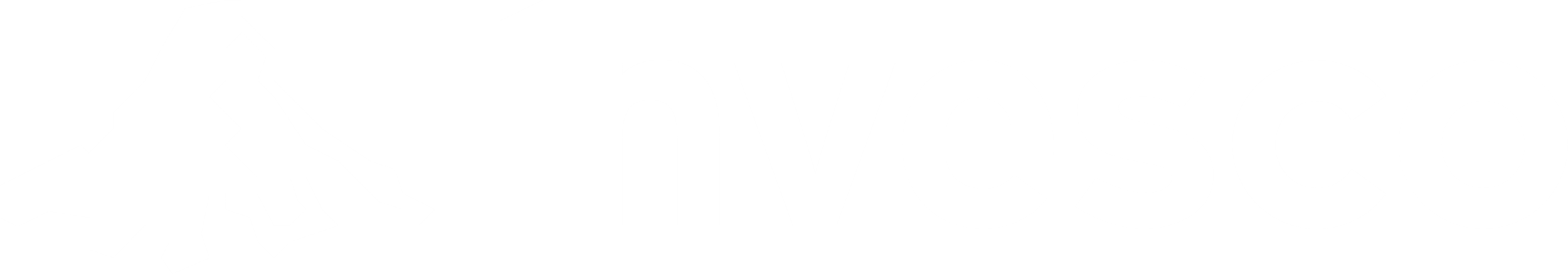 [Speaker Notes: Retirement Savings 
Many Baby Boomers, those born between 1946 and 1964 (they are now between 59 and 78 years of age), have benefited from stable employment with defined benefit (DB) pensions, which provide guaranteed income in retirement. Gen X (1965 – 1980) so between 44 and 59 generally do not have the same level of pension provision as Baby Boomers, as many entered the workforce just as companies began to shift away from DB pensions to defined contribution (DC) schemes. This transition means they bear more responsibility for their retirement savings. the decline of defined benefit (DB) pension schemes in the UK private sector has been a gradual process over several decades, but some key points include:The popularity of DB schemes started to decline in the 1970s, coinciding with a period of significant economic instability and political turmoil in the UK. By 2013, when Royal Dutch Shell closed its DB scheme to new members, it was considered the last FTSE 100 company to do so. However, neither did they benefit from auto-enrolment in the same way as Millennials. Auto-enrolment started in 2012, so it came relatively late into most Gen-Xers’ careers. Caught between two regimes, many do not have the same generous pension provision as those either side of them and the balance of their wealth may be different.   

As a result of pensions freedoms, the key challenges for consumers in decumulation is deciding on the level and frequency of withdrawals, and to what extent their portfolio is sufficiently durable to last their lifetime. As a result, decisions for consumers have become more complex and with the potential for more risks.

Since pension freedoms in 2015, the market has changed. More consumers are moving into solutions where they remain invested but draw regular or ad hoc income using income drawdown and/or uncrystallised funds pension lump sums (UFPLS). Where investment-based solutions are used to meet retirement income needs, investment and longevity risk is borne directly by consumers rather than annuity providers. 1.17 The FCA Retirement Income Market Data (which covers FCA-authorised firms) shows that only 10% of pension pots accessed for the first time in 2021/22 were used to purchase an annuity. Before pension freedoms, over 90% of pots were moved into annuities (Source: Retirement Outcomes Review Interim Report July 2017). The changes in the market have been affected by the legislative reforms, and the low interest rate environment since 2008. Lower interest rates have impacted returns from government bonds which affect annuity rates. This makes them less attractive for many consumers.

The combined effects of pension freedoms and auto-enrolment mean that this market is now huge and one that advisers can’t ignore. In 2022, the Defined Benefit (DB) market was £2.17tn and the Defined Contribution (DC) market was £1.41tn.[1]The success of auto-enrolment has increased the number of individuals accumulating DC pension savings with an estimated 22.6m employees [1] in a workplace pension scheme. These consumers will need to consider their options, and ultimately make decisions about how they access their pension savings when they retire. Accessing high-quality financial planning, underpinned by robust investment solutions has never been more important for individuals facing these decisions.With life expectancy in the UK now just under 81 years1, the average person might hope to spend around 45 years working and 15 in retirement. This would mean that you have just over half your lifetime to save the funds needed to support you throughout the final fifth. A generation or two ago, most retirees enjoyed the security of a ‘final salary’ pension that guaranteed an income for the rest of their lives. Due to the gradual closure of these schemes over the last twenty years, the majority now rely on ‘defined contribution’ pensions that you pay into throughout your working life and draw from in retirement.
There are many advantages to these pensions, such as the flexibility to increase and decrease your income as you wish, and the option to pass wealth tax-efficiently through generations. However, one of the drawbacks is the possibility of depleting the fund and running out of money in your lifetime.
Larry fink  When I entered the workforce in the 1970s, 38% of Americans had one of these defined benefit plans, but by 2008 the percentage had been cut almost in half.36 Meanwhile, the fraction of Americans with defined contribution plans almost quadrupled.37 Because most defined contribution accounts don’t come with instructions for how much you can take out every month, individual savers first must build up a nest-egg, then spend down at a rate that will last them the rest of their lives. But who really knows how long that will be? The real drawback of defined contribution was that it removed most of the retirement responsibility from employers and put it squarely on the shoulders of the employees themselves. Put simply, the shift from defined benefit to defined contribution has been, for most people, a shift from financial certainty to financial uncertainty.


2. State pension age he state pension age is a significant concern for Gen X, as they will have to wait longer to access it compared to Baby Boomers. For instance, a woman born in 1946 could claim her pension at 60, while a woman born in 1976 must wait until 68.  The state pension age is set to rise from 66 to 67 between May 2026 and March 2028, and potentially to 68 from 2044. There are discussions suggesting it could reach 71 by 2050, which would significantly affect retirement timing for future generations. Before the Pensions Act 1995, the state pension age had been 60 for women, and 65 for men.
In 2018, the oldest baby boomer was 64. 

Initial State Pension Age:For many years, the state pension age was 65 for men and 60 for women.
Equalization of State Pension Age:The Pensions Act 1995 initiated the gradual equalization of the state pension age for men and women. This process began in 2010 and was completed in November 2018, with both men and women having a state pension age of 65.
Increase to 66:The Pensions Act 2011 accelerated the timetable for increasing the state pension age to 66. This transition was completed by October 2020.



3. Commitments Boomers were often free to enjoy their wealth: their children did not need the same support on education costs, and their parents often didn’t live long enough to require expensive care. Gen X is often referred to as the "sandwich generation," as they may be financially supporting both aging parents and adult children. This dual responsibility can strain their finances and affect their ability to save for retirement.

4. Family structures Also, the family unit is more fluid for Generation X. Back in 1965, 1 in 10 couples who married that year were divorced by their 10th anniversary. This increased to 1 in 4 couples for those married in 1995 though it has now fallen back to 1 in 5 for those married in 20128. This creates complexity – step-families, divorce settlements, multiple properties – with added challenges around inheritance.  inheritance and cash-flow planning needs may well increase.Conclusion: It is clear that Generation X is likely to need more help, perhaps at an earlier stage, to knit together its various income sources and build a coherent plan for retirement. The need to plan holistically and imaginatively to ensure assets are utilised in the most effective and efficient way will only grow. It represents a golden opportunity for advisers.The retirement landscape: boomers versus Gen X - UK - BNY Investments (bnymellonim.com)]
Regulatory shifts 
Embracing change will be key
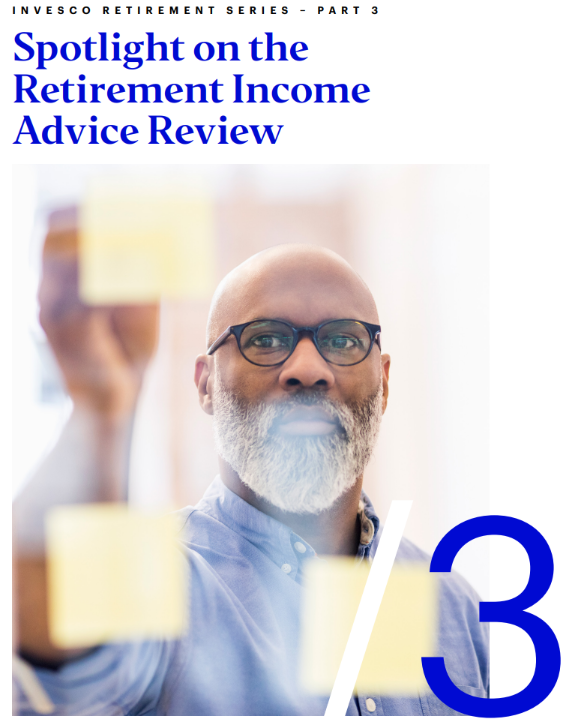 Retirement Income Advice Review
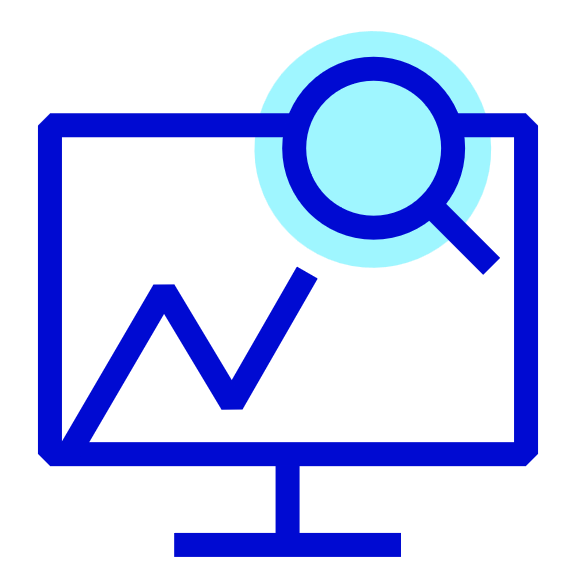 Is the retirement income market  working well?
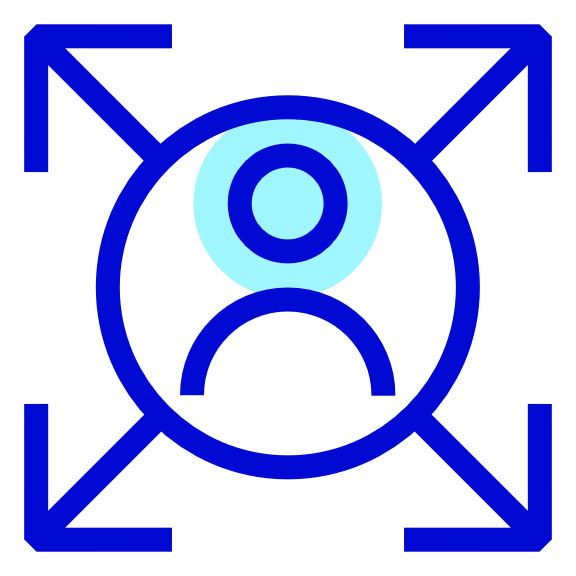 Do firms’ advice models consider the specific needs of consumers in decumulation?
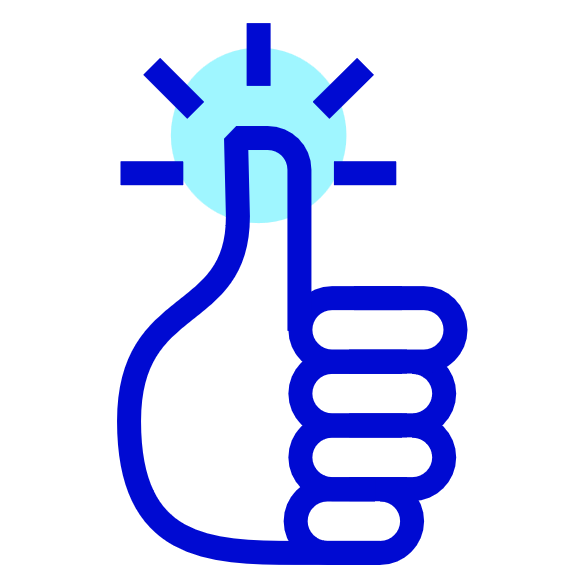 Are consumers getting suitable retirement income advice?
8
[Speaker Notes: To this date, the FCA has not issued any enforceable rules on retirement advice, however all of it different publications are making it increasingly clear that: 
 
The FCA views the retirement income advice market as particularly important as the complexity facing consumers has risen sharply with the growth of Defined Contribution and the introduction of pension freedoms. 
Strategies used in the accumulation phase of retirement are unlikely to be appropriate for the decumulation stage.
The Retirement Income Advice Review, published in March of this year is the latest example and yet another step towards encouraging advisers to build a more robust process for suitability specifically aimed at the drawdown stage of an individual’s retirement journey.
 
The FCA carried out this review to effectively understand 3 key things: 
 
whether the retirement income advice market as a whole is functioning well;
whether firms’ advice models consider the specific needs of consumers in decumulation; and 
whether consumers are being provided with suitable retirement income advice when accessing their pension savings.
 
This was not a small task and was completed nearly five years after the business plan that first proposed it in 2019 due to a combination of changing priorities and covid delays. 

In June of 2023, the FCA sent out an initial survey to 1,275 adviser firms. Out of the 1,275, they 997 firms responded to the FCA’s 87 questions while an additional 24 firms picked by the FCA had to submit client files for review. The findings were summarised in a 53 pg document. 
 
The FCA’s overall verdict was that there were no systemic issues, nor were there widespread problems with retirement advice. However what they did find is that across different pockets, there were some firms were falling short of FCA expectations. 

In the next three slides, we explore 3 our of the 5 areas of concern which more directly relates to considerations around providing investment advice given in retirmenent/decumulation.   
 
--------------------------------------------------------------------------------------------------------------------
The 87 questions looked for input on a wide range of areas. From an investment perspective, the FCA was keen to understand firm’s processes and procedures around risk alignment and investment suitability and income-withdrawal strategies for clients drawing on pension assets.]
Income withdrawals
Income withdrawal strategies need to be evidenced and assessed in the context of income longevity in different scenarios
Income 
longevity
% 
withdrawal 
guide rate
Cashflow modelling
(CFM)
Source: Invesco Retirement Income Advice Review as at June 2024. For illustrative purposes only.
9
[Speaker Notes: The FCA found that in some instances, the approach to determining income withdrawals was applied 
without taking account of individual circumstances, or based on methods and assumptions that were not justified or recorded. Firms generally use cashflow modelling (CFM) or a specific percentage withdrawal ‘guide’ rate to help show customers the income they might be able to draw sustainably throughout their life.

The FCA does not outline which methodology should be used, however what it does make clear is that the adviser should adopt a reasonable approach that is adequately tailored to the customer’s circumstances and objectives while illustrating the longevity of income in a variety of scenarios so stress testing income sustainability. 
Reading between the lines, it would appear that the FCA sees CFM as a stronger option. For instance, it is unlikely, that using the same standard rate for customers with significant age differences would lead to outcomes that meet their needs without at least testing outputs with the aid of CFM.
While the use of CFM tools may lead to better outcomes for customers, firms should ensure they use reasonable and justifiable underlying assumptions otherwise customers risk withdrawing too much or too little income.

There are 2 types of CFM approaches in use, deterministic or stochastic. 
Deterministic models use assumptions which do not vary, like a future growth projection. 
Stochastic models allow for variability and produce a range of possible outcomes based on a statistical model.

Irrespective of the approach, firms should ensure that the underlying assumptions or parameters used in CFM are reasonable and reviewed regularly to ensure they remain appropriate.Other things the FCA mentioned as examples of good risk-profiling practices: 

Evidence the research carried out to decide which withdrawal strategy to use.

Ensure the tools and assumptions used are reviewed and stress-tested as market condition evolve.

Have a detailed CRP with clear parameters for advisers, while allowing some flexibility dependent on customer need.

Provide guidance on how to demonstrate the outputs in a clear way to customers.]
Risk profiling
Risk profiling needs to be shown in the context of Capacity For Loss
Overall risk profile
Attitude to Risk
(ATR)
Capacity For Loss 
(CFL)
Source: Invesco Retirement Income Advice Review as at June 2024. For illustrative purposes only.
10
[Speaker Notes: In their review, the FCA found that in some instances, risk profiling was not evidenced, was inconsistent with objectives and customer knowledge and experience, or lacked consideration of capacity for loss.

The last point is particularly important as this is the area within risk profiling which the FCA spent the most time assessing. 

ATR and CFL are two different but yet interrelated aspects of risk profiling. 

ATR is a subjective measure and represents an individual’s mindset or willingness to accept risk. Here, the typical anchor for assessing risk appetite is through people’s tolerance for volatility. Questions targeting how much people are willing to lose short term, or how quickly they may need theirmoney back tends to lead to an overall risk tolerance assessment for that individual. 
CFL on the other hand is much mor quantitative in nature and determines the extent to which consumers could cope with a reduction or change to their income. For example, if there was a fall in the value of pension savings this might reduce the level of income that could be withdrawn sustainably, or a guaranteed or fixed level of income might not keep pace with inflation.

The FCA found that only 293 out of 960 firms (30%) had a separate process for assessing CFL which was distinct from the ATR assessment 

This worried the FCA as from the FCA’s standpoint of view is if firms do not carry out adequate risk profiling, customers may be invested in solutions not aligned to their profile or tolerance level and could, as a result, incur financial loss. 
What we think the FCA is trying to say is that if a question has an accumulation focus, it’s highly likely to be confounding the measurement of ATR or, – a stable, long-term, personality trait which broadly speaking is unlikely to change materially through time – with capacity for loss which is something more circumstantial and out of the two, the more likely to decrease in retirement. If individuals have no other income sources, or they have very specific costs that they need to cover, their capacity for loss will be very low and therefore the products that they invest in should be aligned appropriately.

Other things the FCA mentioned as examples of good risk-profiling practices: 

Separate processes to assess Attitude To Risk (ATR) and Capacity For Loss (CFL)

Ongoing assessment of risk profiles 

Follow standardised questionnaires as opposed to having an “open conversation”

Have an external provider complete an independent review of the risk profiling approach]
Advice suitability
Fact finding needs to account for characteristics of vulnerability
Investment 
knowledge
Wider 
financial 
circumstances
Vulnerability
characteristics
Health/
expenses
Income
 needs
Lifestyle
Source: Invesco Retirement Income Advice Review as at June 2024. For illustrative purposes only.
11
[Speaker Notes: In its review, the FCA saw evidence of failure to get necessary information about customers to demonstrate advice suitability, including expenditure or other financial provision, or not exploring future objectives or circumstances, including income needs or lifestyle changes.

The FCA wants to see that fact finding is complete, with no gaps, inconsistencies or missing relevant information. 

In essence, establishing sufficient information about key areas helps firms show they have properly considered all relevant factors about the customer. 

In particular for decumulation, there is a higher likelihood that customers have increased characteristics of vulnerability. Failure to review factors such as: 

Current and future Income needs 
Current and future lifestyle changes  for example, when a partner would retire/receive a pension or how objectives or income needs were likely to change
Current and future expenditures  not recorded or completed so it was not clear what the minimum income need was or what proportion of this was for essential (nondiscretionary) expenditure
Change in health conditions/expenses
Information about wider financial circumstances, for example, other pension provisions and the state pension was missing

and to put in place appropriate systems and controls to support those customers who are vulnerable, risks such customers not being treated fairly. 


Other things flagged by the FCA 

Firms must collate the necessary information and maintain proper records about their fact finding, recommendation, communications with their customers, and required disclosures. This includes how the customer’s investment knowledge and experience and understanding of investment risk has been established. Without doing so, firms risk giving unsuitable advice and recommending solutions for their customers that do not align with their income needs in retirement.

Track and monitor when review meetings are due and identify whether any are missed. Where firms do not measure key information or are not able to access this easily, they may find it more difficult to demonstrate the delivery of good customer outcomes.]
Assess the reasons for adopting a different approach in retirement
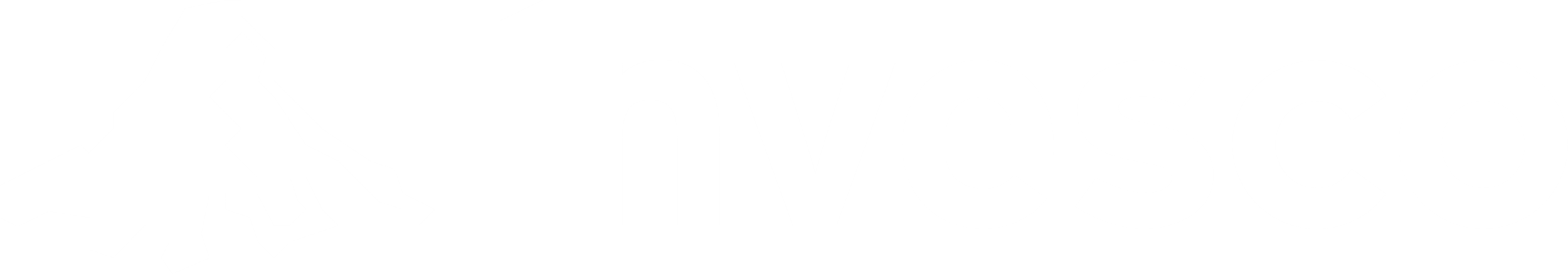 [Speaker Notes: In my view, all of this illustrates that there are different and additional factors that need to be considered in decumulation that firms do not necessarily need to think about during accumulation. 

I think it is hard to argue that the FCA isn’t alluding to companies needing to take a different approach to clients in decumulation from those in accumulation, or at the very least, demonstrate that their centralised investment proposition is suitable for clients who are taking an income. 
Also to note that, the retirement income advice review is not being carried out in a vacuum. The FCA sees it tying into other areas of its focus and work. The most obvious is consumer duty.


Six recurring themes from the FCA’s retirement income review - FTAdviser
 
Navigating FCA’s thematic review of retirement income advice: practical tips for advisers from BNY Investments’ Richard Parkin  - IFA MagazineShould IFAs change how they provide retirement income advice? (professionaladviser.com)]
The needs and objectives of customers in decumulation are likely to vary, depending on the level and frequency of income to be drawn. Products underlying investments firms use to deliver retirement income, including model portfolios, should meet the different needs of their customers.
Financial Conduct Authoritysection 4.28 
Retirement Income Advice Review
[Speaker Notes: Everything that I discussed so far illustrates that there are different and additional factors that need to be considered in decumulation that adviser firms do not necessarily need to think about during accumulation. 

And just to remove any doubt, I think this quote from the FCA makes taken from the thematic review document, makes it very clear that adviser firms need to probably take a different approach to clients in decumulation from those in accumulation, or at the very least, demonstrate that their centralised investment proposition is suitable for clients who are taking an income. 
---------------------------------------------------------------------------------------------------------------------Also to note that, the retirement income advice review is not being carried out in a vacuum. The FCA sees it tying into other areas of its focus and work. The most obvious is consumer duty.


Six recurring themes from the FCA’s retirement income review - FTAdviser
 
Navigating FCA’s thematic review of retirement income advice: practical tips for advisers from BNY Investments’ Richard Parkin  - IFA MagazineShould IFAs change how they provide retirement income advice? (professionaladviser.com)]
Investment outcomes
Accumulation
Decumulation
Save as much as possible to maximise returns within acceptable risk parameters
Success is no longer about maximising wealth, but rather delivering the return the client needs to achieve their specific objectives
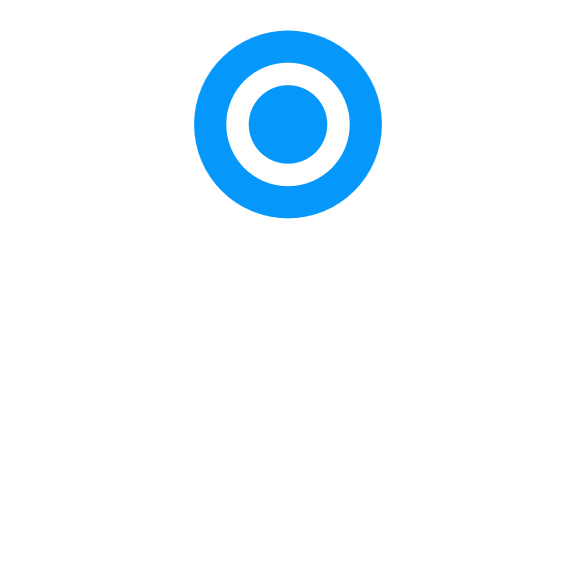 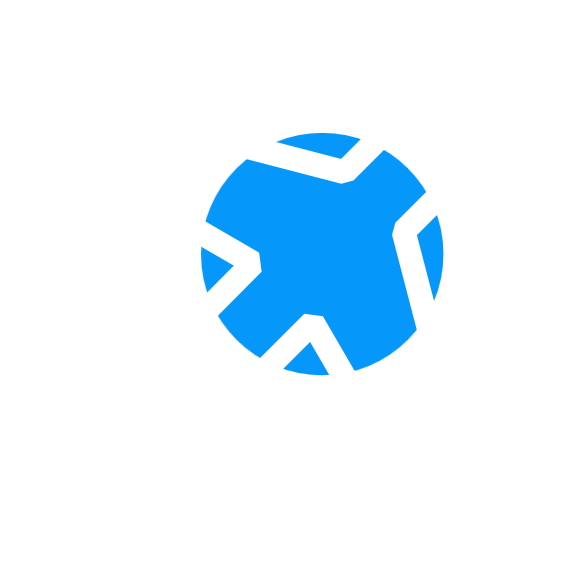 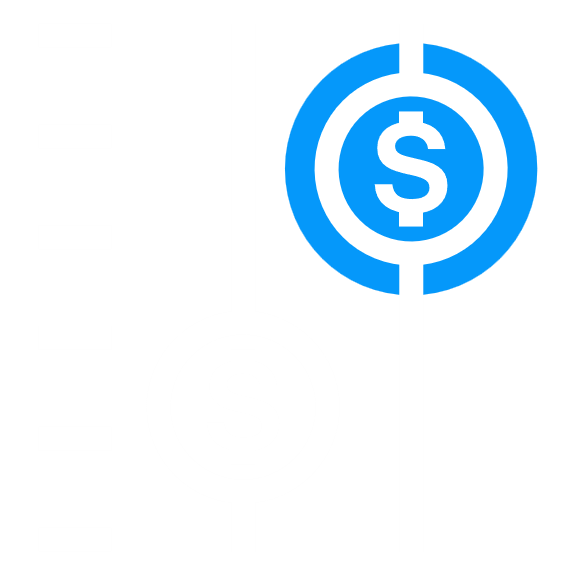 Passing savings to loved ones
Travel or retire overseas
Break free from debt
Maintain the same living standards
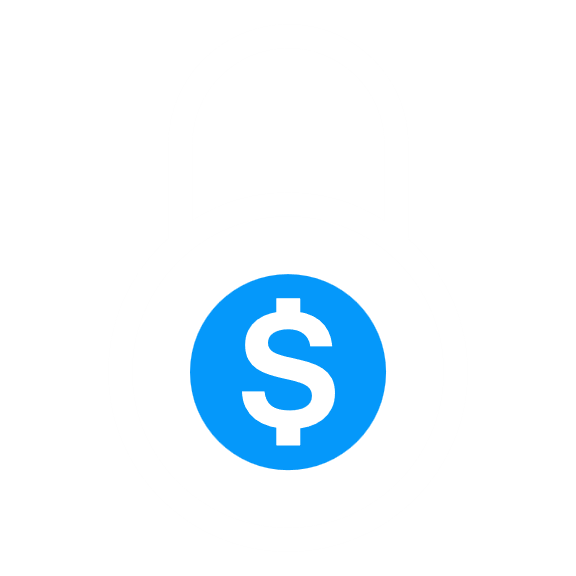 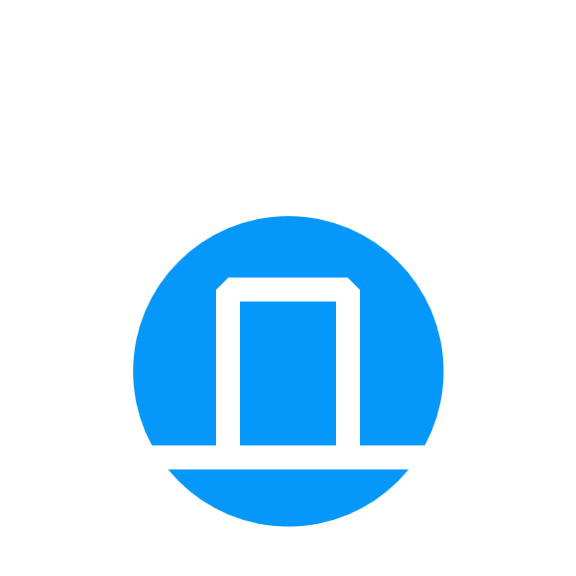 Source: Invesco. For illustrative purposes only.
14
[Speaker Notes: In accumulation, the goal is to provide a real return and beat inflation to maximise wealth, within the client’s risk appetite. In decumulation though, success is no longer about maximising wealth, but rather delivering the return the client needs to achieve their objectives.

And as you can see on the right, no retirement vision is the same, meaning that there is no one size fits all solution for approaching the journey in decumulation. 

All of the different needs in retirement will have different implications for relationship retirees will have with money and how they will use it: 
Using savings to create a sustainable lifetime income while preserving all or part of capital
Using savings to create income that aims to exhaust capital before death
Using savings to withdraw ad-hoc lump sums
Completely withdraw savings over a short time frame

In turn this is likely to impact, the approach to meet those objectives: 
On one hand, this may mean not only thinking about one uniqie investment product, but perhaps at home different products can be blended together 
Also, it will be more about how we think about risk in the context of achieving those objectives rather than just focusing on volatility which is the traditional metric considered in accumulation. The two are closely related but are not the same.

Moving from accumulation to decumulation can therefore not just mean a shift in investment strategy but also a change of mindset for the client and their adviser. 

NextWealth_Aegon_Managing-Lifetime-Wealth_January2024.pdf]
The 4-Life Framework for navigating retirement
By dividing the retirement journey into four manageable building blocks, the 4-Life framework helps:  
Individuals prioritise and achieve their own specific retirement goals 
Financial professionals better frame what products and solutions can best serve the needs and aspirations of all retirees.
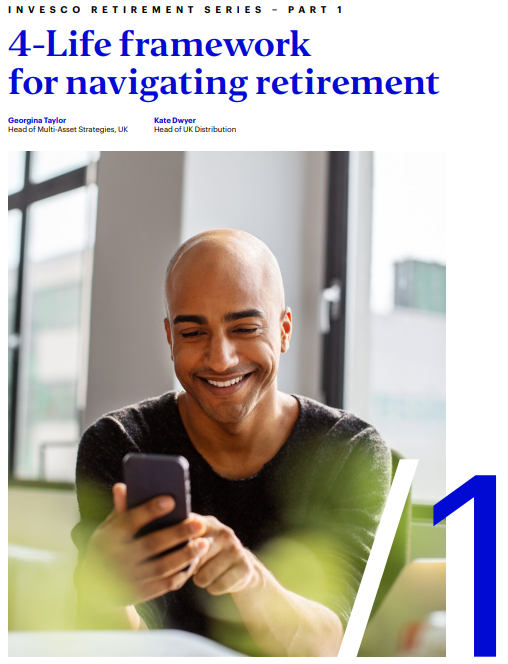 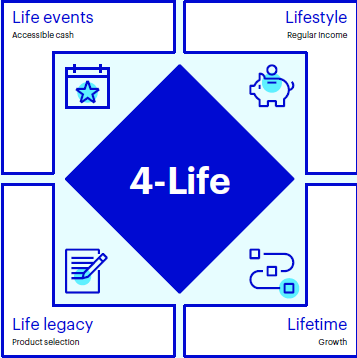 15
[Speaker Notes: To this date, the FCA has not issued any enforceable rules on retirement advice, however all of it different publications are making it increasingly clear that: 
 
The FCA views the retirement income advice market as particularly important as the complexity facing consumers has risen sharply with the growth of Defined Contribution and the introduction of pension freedoms. 
Strategies used in the accumulation phase of retirement are unlikely to be appropriate for the decumulation stage.
The Retirement Income Advice Review, published in March of this year is the latest example and yet another step towards encouraging advisers to build a more robust process for suitability specifically aimed at the drawdown stage of an individual’s retirement journey.
 
The FCA carried out this review to effectively understand 3 key things: 
 
whether the retirement income advice market as a whole is functioning well;
whether firms’ advice models consider the specific needs of consumers in decumulation; and 
whether consumers are being provided with suitable retirement income advice when accessing their pension savings.
 
This was not a small task and was completed nearly five years after the business plan that first proposed it in 2019 due to a combination of changing priorities and covid delays. 

In June of 2023, the FCA sent out an initial survey to 1,275 adviser firms. Out of the 1,275, they 997 firms responded to the FCA’s 87 questions while an additional 24 firms picked by the FCA had to submit client files for review. The findings were summarised in a 53 pg document. 
 
The FCA’s overall verdict was that there were no systemic issues, nor were there widespread problems with retirement advice. However what they did find is that across different pockets, there were some firms were falling short of FCA expectations. 

In the next three slides, we explore 3 our of the 5 areas of concern which more directly relates to considerations around providing investment advice given in retirmenent/decumulation.   
 
--------------------------------------------------------------------------------------------------------------------
The 87 questions looked for input on a wide range of areas. From an investment perspective, the FCA was keen to understand firm’s processes and procedures around risk alignment and investment suitability and income-withdrawal strategies for clients drawing on pension assets.]
“Risk profiling was not evidenced, was inconsistent with objectives and customer knowledge and experience, or lacked consideration of capacity for loss”.
Risk profile
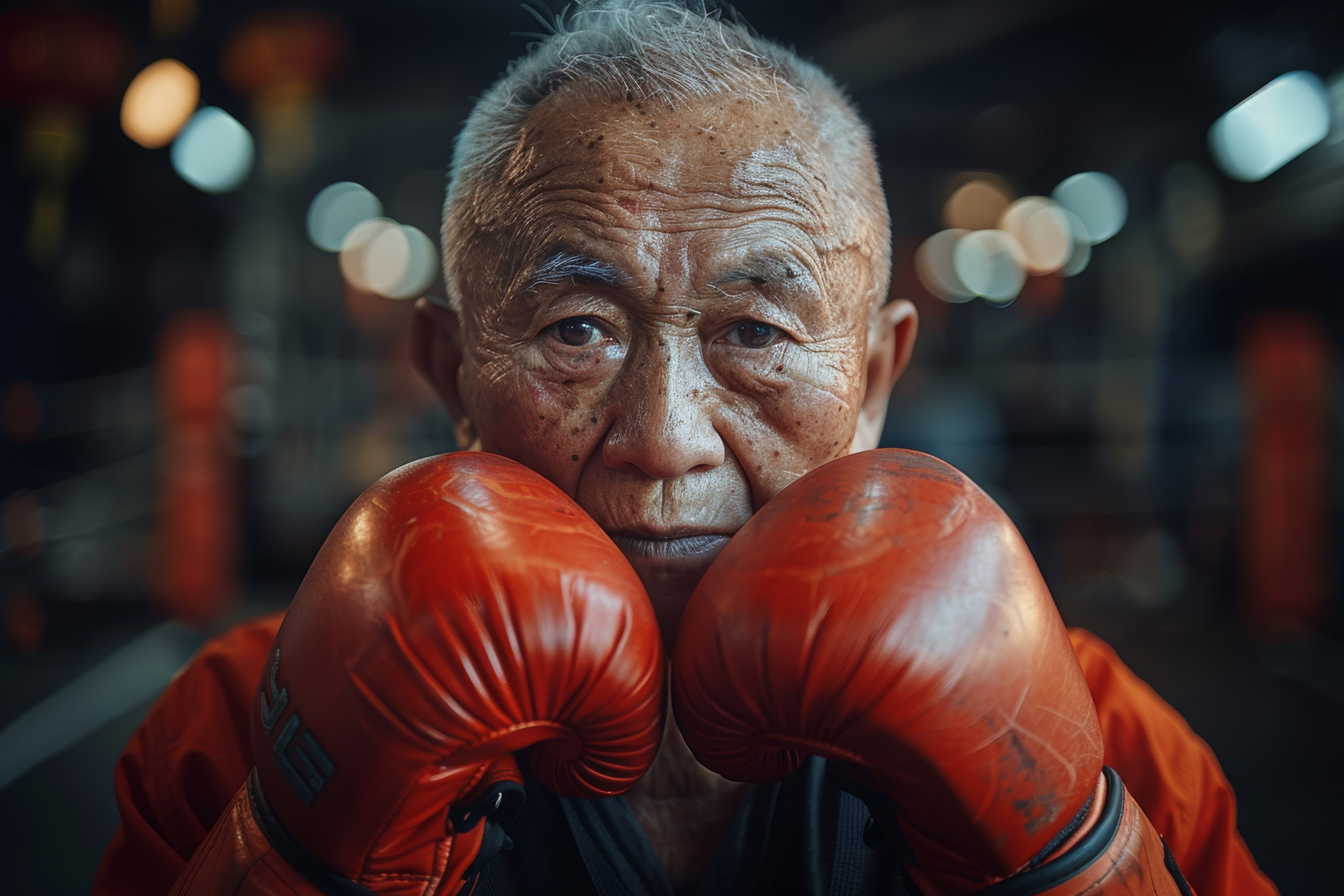 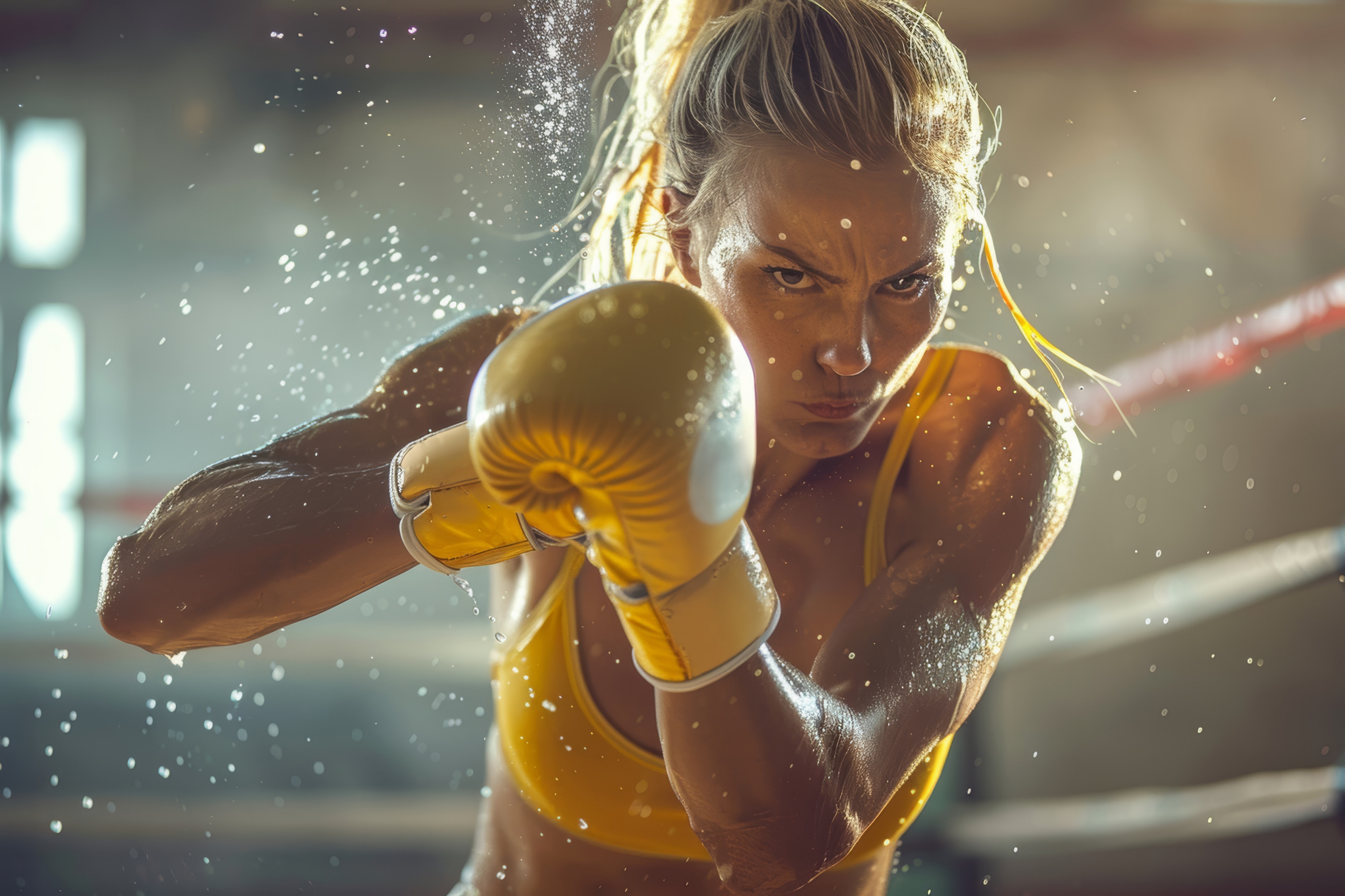 Growth seekers
Income seekers
Glide path to retirement
Retirement risk zone
Consolidating wealth
Starting to accumulate wealth
Accumulation
Decumulation
Need for predictability
Source: Invesco macro research findings. For illustrative purposes only.
Risk tolerance
[Speaker Notes: As investors transition from accumulation to decumulation, their risk profile are very much likely to change. Need for predictability is likely to increase while attitude to risk is likely to diminish. And this makes sense - while those still investing to grow their wealth might find an investment setback distressing, they will have options to get their plans back on track, perhaps by working longer, save more and even take more risk.

Those who are in retirement may have none of these options available to them. 
As people retire, their ability to earn income through work decreases significantly
Retirees have less time to recover from financial losses compared to younger investors

As we discussed earlier on, advisers need to make sure that client’s risk profiles are assessed regularly, and once in retirement, the risk profiling is also to be shown in the context of capacity for loss. 

The FCA’s statements suggest that the vast majority of attitude to risk questionnaires are designed to measure a client’s acceptance of risk to their capital as it grows towards an objective meaning that they are not necessarily suitable for the decumulation phase where there is a need for a two-dimensional scale looking at the client’s ability to accept volatility of both income and capital.


From an investment products perspective, this is likely to mean that for decumulation, advisers shouldn’t only recommend products that meet a client’s acceptance of risk to their capital as it grows in time (accumulation), but rather, think of suitable products from a two dimensional perspective, i.e. looking at the client’s ability to accept volatility of both income and capital.


How Should Risk Tolerance Assessments Differ Between Accumulation and Decumulation? – Oxford Risk Blog



-------------------------------------------------------------------------------------------------------------------
Early in life, where the investor has decades of net saving (accumulation) ahead of them, their capacity to take risk with their investible assets is high. But as they approach retirement this changes dramatically: they no longer have a future of net savings, but of withdrawals and net spending (decumulation). 

Risk Capacity is, therefore a function of current and future assets – assets and liabilities, expected income and expenditure, and (duly weighted) anticipated changes to these. 

As a result, any risk profiling process that fails to account for this swing from net saving to net spending which effectively impacts CFL more than ATR, will be failing to properly account for investors changing circumstances. 

The FCA then says that if any loss of capital would have a materially detrimental effect on their standard of living, this should be taken into account in assessing the risk that they are able to take.]
Investment risks
Sequencing risk
Interest rate risk
Longevity risk
Inflation risk
Investment risk
Contribution risk
State Pension risk
Legislative risk
Early 
career
Mid 
career
Late 
career
Early 
retirement
Late 
retirement
Source: Invesco macro research findings. For illustrative purposes only.
17
[Speaker Notes: Investors face different risks depending on the phase of their saving and spending cycle. 

In years where you contribute to your pension during your working life (accumulation), the size of one’s contributions is the biggest factor that will influence the future value of the portfolio. 

But risks shift significantly as you move towards retirement and start drawing on your pension pot with sequencing, longevity, infaltion risks becoming more prevalent. 

In rising markets, the different risks facing those in accumulation and those in decumulation are less pronounced. Obtaining real returns and beating inflation when building wealth, planning for longevity and sequencing risk when taking an income are easier to manage when markets are going up.
When markets and economic conditions are more volatile though, as we have seen in the past couple of years – with soaring inflation, high interest rates and poor equity and bond performance – the need for different investment approaches to address the risks of those in decumulation versus those in accumulation has become far more apparent.The Consumer Duty regulations state that financial services firms must “avoid causing foreseeable harm”, which we believe includes acting to mitigate the known risks facing retirees which is practical terms, may mean more tailored investment products for retirement. 


--------------------------------------------------------------------------------------------------------------------
We also think the FCA’s thematic review of retirement income advice currently in progress will go further and recommend that a different investment approach is required for those people approaching or already in retirement, compared to people in the accumulation phase.
Planning an income for retirement has to take into consideration how long an individual expects to live, their health and their own personal circumstances. But as we know, nothing is certain and things can all change during retirement. Therefore, having a flexible retirement strategy which can provide a steady income, taking into consideration the issues of sequencing and longevity risk is vital.










With people living longer and market volatility significantly impacting traditional investment portfolios, longevity risk and sequencing risk are far more important considerations when taking an income from your investments than when you’re still saving. These different risks call for different approaches to constructing portfolios to safeguard the quality of outcomes.

As a client nears or enters retirement they enter the ‘retirement risk zone’. This is where sequencing risk increases as a client approaches and then enters retirement, and any fall in their fund could have an impact on their retirement income.

When we look at what really damages income sustainability, we need to look beyond simple volatility to downside risk. There is no right way to manage retirement risk. Using natural income can limit the need to make capital withdrawals and thus avoid running into the issues outlined above. For those that do need to fund income from drawing down on capital, greater consideration needs to be given to risk and, we believe, the potential downside risk and speed of recovery.The FCA’s consumer duty states that companies must avoid causing foreseeable harm, and this specific focus on clients taking an income sits very much in that camp.]
V
Accumulation
Decumulation
Retirement income clients are different, so we need to think about them differently
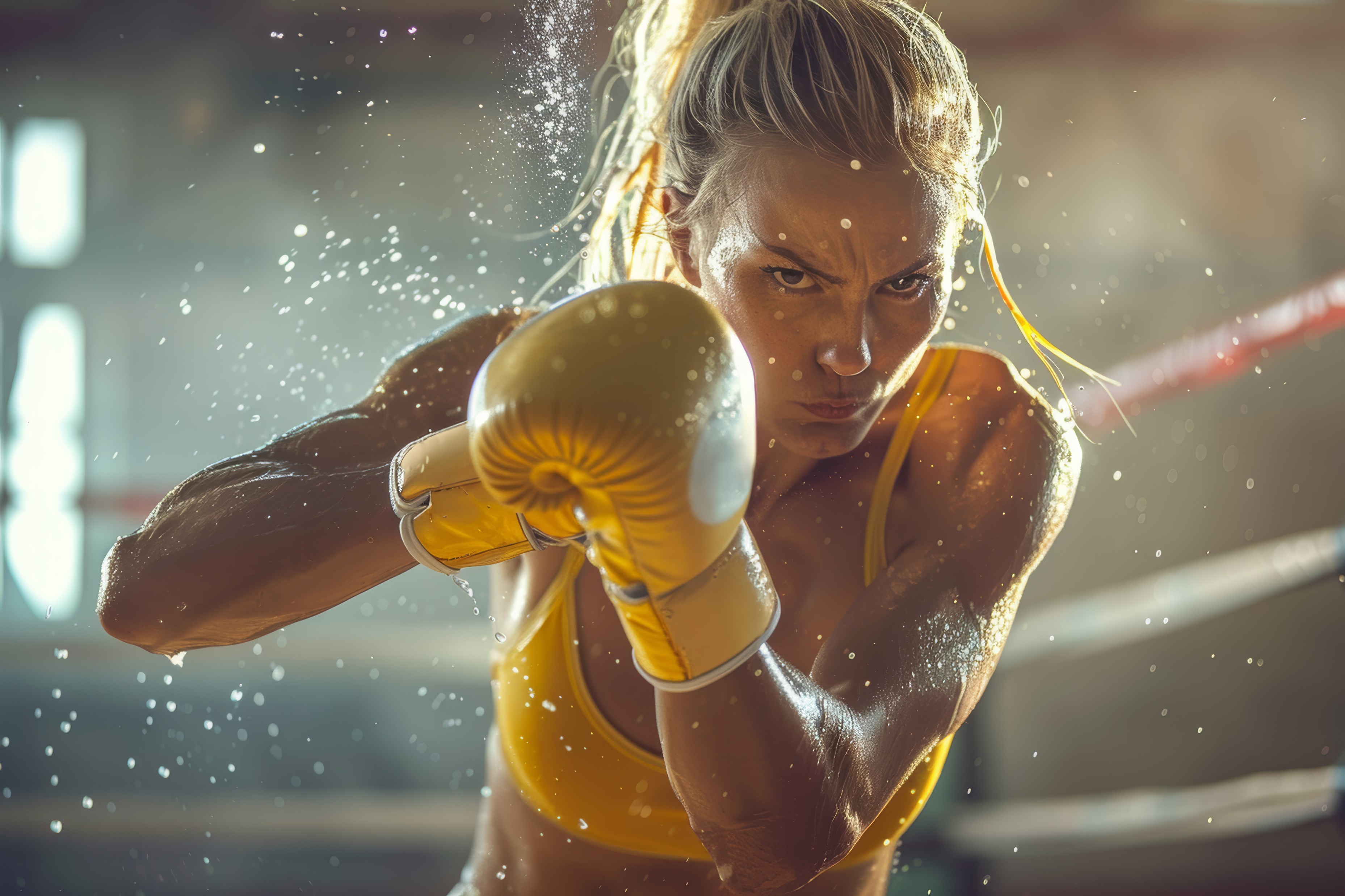 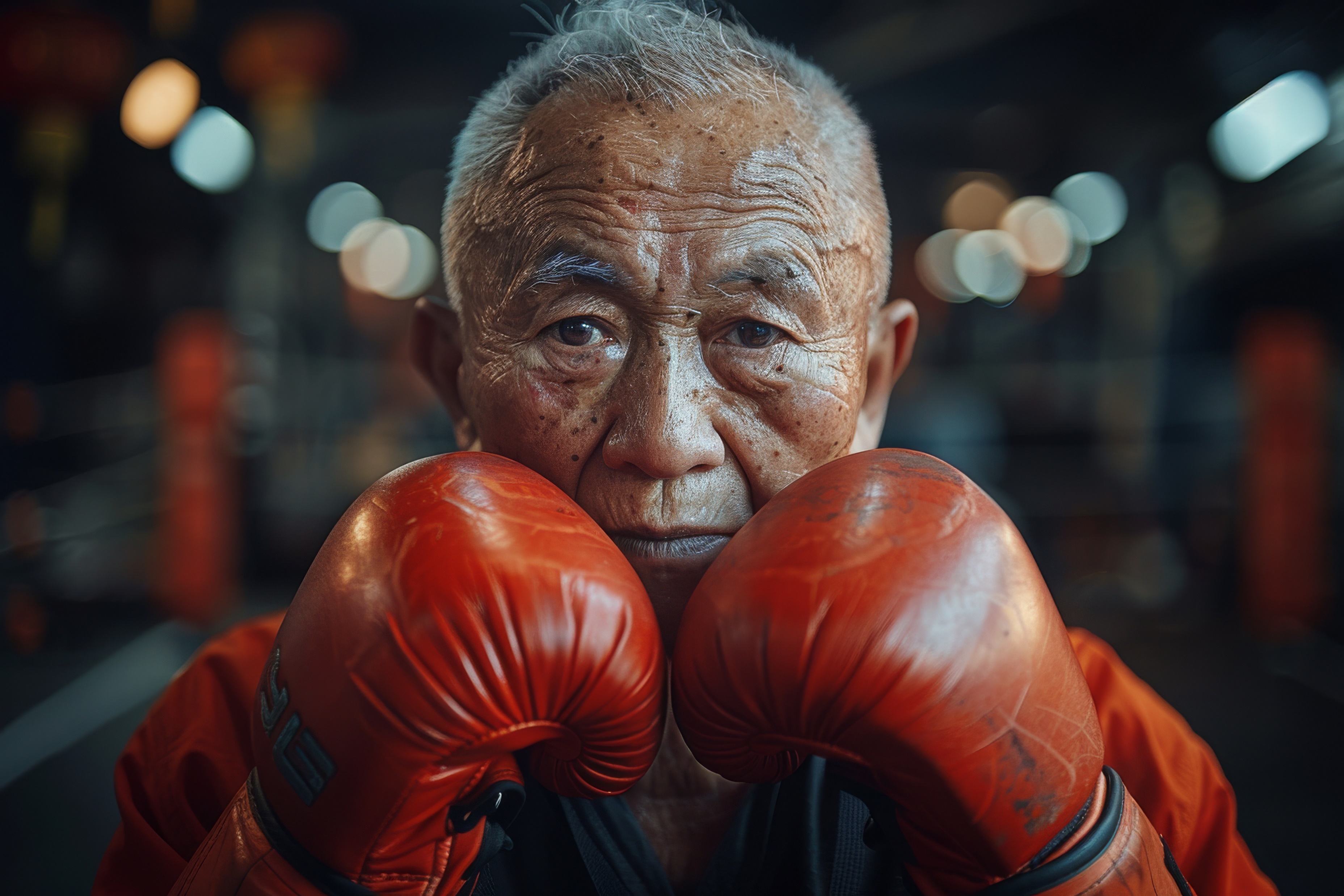 18
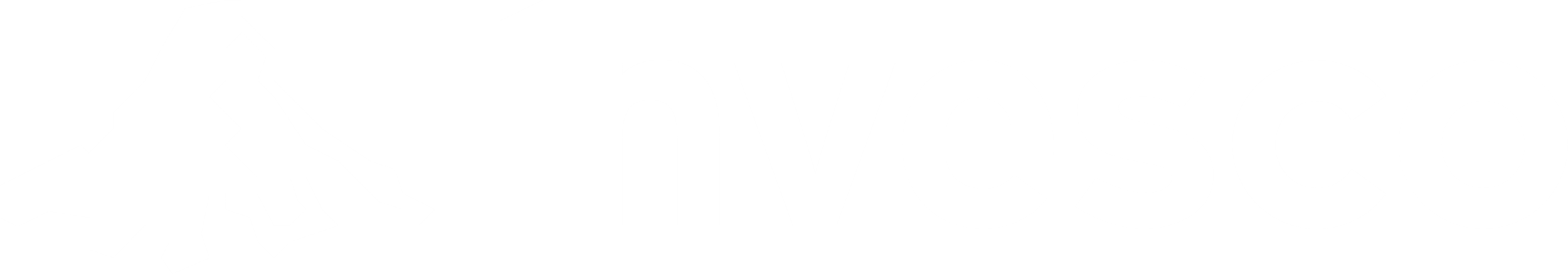 [Speaker Notes: While clients might not have a complete picture of their retirement needs, advisers can create a working plan of what income clients will require and what legacy they might want to leave. From this they can calculate the target return a client needs to achieve their retirement objectives. The aim of the investment approach should then be to deliver this return with as much certainty and consistency as possible, while balancing risk. The approach will need to take enough investment risk to give the client a chance of earning the return they need but not so much that it creates the possibility of a significant shortfall against objectives.

When we look at what really damages income sustainability, we need to look beyond simple volatility to downside risk. There is no right way to manage retirement risk. Using natural income can limit the need to make capital withdrawals and thus avoid running into the issues outlined above. For those that do need to fund income from drawing down on capital, greater consideration needs to be given to risk and, we believe, the potential downside risk and speed of recovery.]
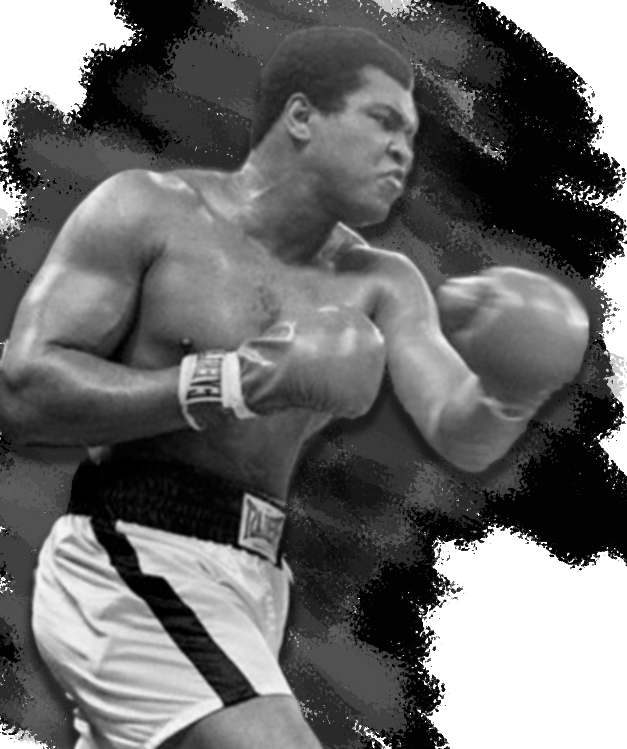 “Different strokes for different folks”.

Muhammad Ali
Deed - Attribution-NonCommercial 2.0 Generic - Creative Commons. Manny Pacquiao vs Muhammad Ali | mario | Flickr. Modified.
19
[Speaker Notes: When Muhammad Ali was interviewed about his boxing style, he explained he had no single “big punch” but that he had “different strokes for different folks”.

Ali’s success was not just that he was a great boxer, but that he could adapt his art to whatever worked best against his unfortunate opponents.
Do adviser’s follow li’s lead and have a different approach to investing for clients taking retirement income from that used for clients accumulating wealth.
BNY Mellon’s research - Life Beyond Work: The changing face of retirement shows that: 
Only a third of firms had a completely different set of portfolios designed specifically for drawdown, while others used the same portfolios for both decumulation and accumulation. They might add a cash buffer or change the risk rating, but the underlying investment approach was identical.
Of those who used the same portfolios, half expected to continue to do so, a quarter were looking to change, with the remainder undecided. While the main reason for looking to change was that the regulator expected them to, recent changes in the market and economic environment and a different approach to thinking about risk for retirement clients were also key drivers.







Moving from an investment approach that focuses on maximising returns during accumulation to one that balances risk and return during decumulation can mean not just a shift in investment strategy but a change of mindset for the client and their adviser. Success is no longer about maximising wealth, but rather delivering the return the client needs to achieve their objectives.

In accumulation, the goal is to provide a real return and beat inflation, within the client’s risk appetite. In decumulation though, we need to consider longevity and sequencing risk and clients want more certainty of outcome.

While clients might not have a complete picture of their retirement needs, advisers can create a working plan of what income clients will require and what legacy they might want to leave. From this they can calculate the target return a client needs to achieve their retirement objectives. The aim of the investment approach should then be to deliver this return with as much certainty and consistency as possible, while balancing risk. The approach will need to take enough investment risk to give the client a chance of earning the return they need but not so much that it creates the possibility of a significant shortfall against objectives.

When we look at what really damages income sustainability, we need to look beyond simple volatility to downside risk. There is no right way to manage retirement risk. Using natural income can limit the need to make capital withdrawals and thus avoid running into the issues outlined above. For those that do need to fund income from drawing down on capital, greater consideration needs to be given to risk and, we believe, the potential downside risk and speed of recovery.]
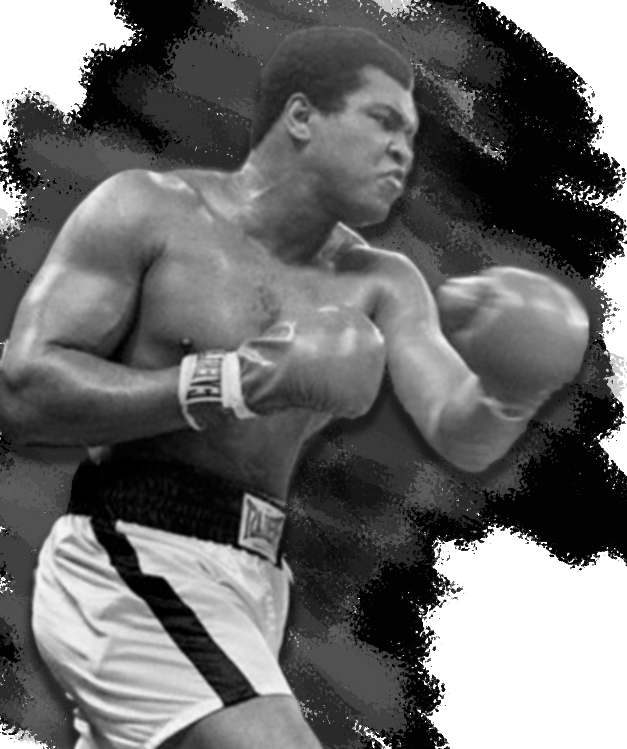 Do advisers follow Ali’s approach?
Adviser recommendations for client in decumulation vs accumulation
Source:  Life Beyond Work: The changing face of retirement. Deed - Attribution-NonCommercial 2.0 Generic - Creative Commons. Muhammad Ali | mario | Flickr. Modified.
20
[Speaker Notes: But do adviser’s follow Ali’s lead and have a different approach to investing for clients taking retirement income from that used for clients accumulating wealth?
BNY Mellon’s research - Life Beyond Work: The changing face of retirement shows that: 
Only a third of firms had a completely different set of portfolios designed specifically for drawdown, while others used the same portfolios for both decumulation and accumulation. They might add a cash buffer or change the risk rating, but the underlying investment approach was identical.
Of those who used the same portfolios, half expected to continue to do so, a quarter were looking to change, with the remainder undecided. While the main reason for looking to change was that the regulator expected them to, recent changes in the market and economic environment and a different approach to thinking about risk for retirement clients were also key drivers.]
Key considerations for building retirement solutions
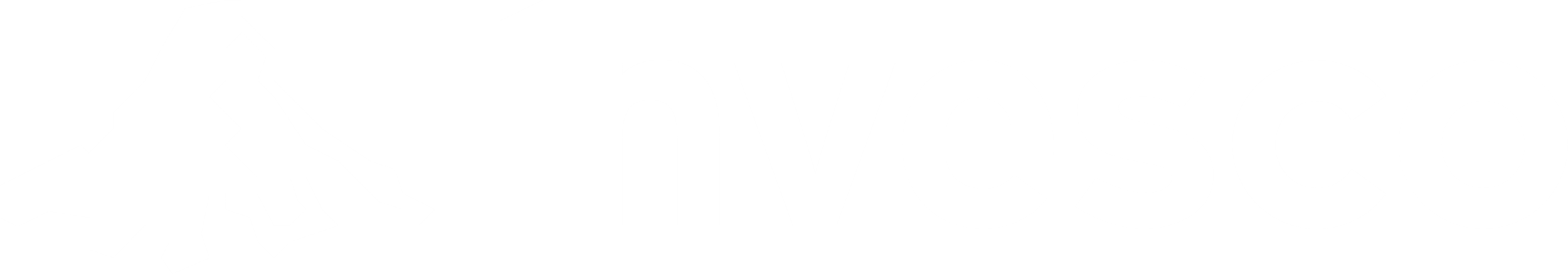 [Speaker Notes: While it is always difficult to embrace change, everything that we have discussed so far is pointing to the fact that a) need for dedicared retirement advice is likely to increase b) a different approach will need to be taken for decumulation relative to accumulation given different investment outcome, risk profile and investment risk requirements. What are some of the considerations we should think about? In order to effectively embrace change, we think it will be important for advisers to build an approach that includes 
a reassessment of how suitable products are for drawdown, 
but also demonstrate why combining different products together will help satisfy the needs and personal wants of the individual who is planning for their future.



For anyone looking to design a post-retirement offering, perceived complexity can often form a barrier to designing approaches that can deliver better outcomes for retirees. The personal aspect of retirement planning can be a challenge and can certainly cause paralysis for those designing default retirement strategies. But it is not one that cannot be overcome.


Defined Benefit schemes are gradually disappearing and will soon be a thing of the past. 
2022 served as a reminder that traditional multi-asset portfolios that de-risked into bonds did not provide a lower risk outcome for investors and potentially provided a huge problem for individuals entering retirement, who believed they had a certain level of savings to fund their requirements in retirement.
3. Regulation is another important factor as we discussed. The thematic review suggests: 
A more robust process needs to be in place to determine income withdrawals which accounts for the specific needs of the individual entering drawdown, 
Evidence of risk profiling needs to be shown in the context of capacity for loss, 
Suitability of advice needs to be evidenced 
Advisers need to improve record keeping related to periodic reviews and ongoing suitability of products.]
Selling units from traditional multi-asset portfolios
Sequencing risk – hypothetical portfolio value under reverse return streams
£115,845
+7.1%
-0.4%
+2.1%
-11.2%
+7.1%
+8.1%
+9.6%
+2.3%
+8.6%
+7.4%
+3.3%
+4.1%
+8.8%
+2.1%
+8.6%
+4.3%
-0.4%
+7.2%
+4.3%
+8.6%
+8.8%
-11.2%
+4.1%
+2.3%
+7.2%
+3.3%
+7.4%
+8.6%
+9.6%
£38,658
Source: Invesco for illustrative purposes only. The above chart highlights the issues of sequencing risk for investors in decumulation that draw income by selling units from traditional multi-asset portfolios. To illustrate this point, we've conducted an analysis using a defensive 20/80 (fixed income/equity) portfolio over a 15-year period. Scenario 1 (Dark Blue Bars): Represent an investor who experiences poor returns early in retirement. Year 1: -11.2% (actual 2022 return for a 20/80 portfolio) Year 2: +8.1% (actual 2023 returns for a 20/80 portfolio ) Years 3-15: Using historical returns from 2008 to 2021 for a 20/80 portfolio. Scenario 2 (Light Blue Bars): Shows the same returns but in reverse order. The study assumes £24,000 yearly drawdown and a starting pension pot of £300,000.
22
[Speaker Notes: Graph: G:\Fund Management\Multi Asset\Research Directory\Themes\Retirement (fabio version)

In the case of drawing down on a traditional investment portfolio, individuals have a great degree of flexibility, in how to allocate their assets, dialling up or down their risk and return profile; in accessing money whenever they choose; in modulating how much income they want to take in any given year. But this flexibility and potential for investment growth comes with risks, especially for individuals in retirement. One of the key risks is that of potentially outliving one’s assets – traditional investment
portfolios are not guaranteed to produce income for life. This is exacerbated by sequencing risk, or the exposure the portfolio has to market declines at inopportune times (e.g. if income is needed to pay for a child’s university fees); simply stated, even a sizable investment portfolio may not be able to deliver across the range of personalised client objectives when producing income, if the client’s portfolio
suffers a poor sequence of market returns early in retirement.up until 2022, traditional multi-asset portfolios provided an effective way of funding a drawdown
strategy given the very good investment returns achieved from both bond and equity markets.
But things look very different going forward. Defined Benefit schemes are gradually disappearing, and 2022 served as a reminder that portfolios that de-risked into bonds did not provide a lower risk
outcome for investors and potentially provided a huge problem for individuals entering retirement, who believed they had a certain level of savings to fund their requirements in retirement.

This is what’s commonly called sequence risk, or sequence of returns risk. In simple terms, it refers to the danger that you want or need to withdraw money from your retirement pot at the worst possible time. If markets decline significantly early in retirement and the retiree continues to withdraw funds regardless, it can deplete their retirement portfolio far more quickly than if the declines occur later on.
That’s because losses in the early years of retirement, combined with withdrawals, reduce the amount of capital left in the pot to benefit from potential future market recoveries. So, even if markets rebound later, there may be insufficient money left to generate the returns to maintain the level of income required.

The scary thing about sequence risk is that you have no control at all over whether it affects you or not. It’s essentially an accident of birth, or, more accurately, of retirement age. Simply put, it’s far more beneficial to retire in some years than in others, and we don’t know which those years will turn out to be until many years later. 
As the name suggests, this is a ‘business as usual’ approach and involves retirees simply extending the same investment strategy from the accumulation phase into the retirement phase. As the goal in the accumulation phase will usually be to maximise total return on investment, retirees opting for this approach implicitly remain long-term investors with the ability to continue to tolerate market risk.
While this strategy seems the most simple, it potentially overlooks the sequence of return risk. It also fails to consider most retirees’ reducing risk capacity as they age.]
Annuities
Annuity income – last 17 years
£7,474
£7,247
£7,908
£6,813
£6,037
£5,639
£4,867
£4,696
Source: Annuity Rates Chart | latest changes to pension income (sharingpensions.co.uk) Results are based on 65-year-old males buying level, single life, lifetime annuities with an average pension fund of £100,000.
23
[Speaker Notes: For individuals seeking maximum protection against outliving their savings, insurance products – annuities – are the way to fully secure lifetime income. 

Though their use declined somewhat post pension freedom in 2015 (Before pension freedoms, over 90% of pots were moved into annuities (Source: Retirement Outcomes Review Interim Report July 2017). ) which removed the obligation for many to buy an annuities meaning adivsers started to prefer more flexible drawdown approaches and also due to the level of lower interest rates post GCF, they have been making a bit of a comeback. 

According to research from Aegon and NextWealth it found that 24% of advisers say they always or often recommend annuities and 50% of those are saying they recommended annuities more than they did a year ago. Additionally, two-thirds say they are going to be making greater use of annuities over the next three years.

Big annuity brokers such as Hargreaves Lansdown, alongside insurers that sell annuities, reported record sales for 2023. Hargreaves saw a 36 per cent increase in annuity quotes.
 
While higher rates and the prospect of guaranteed future income in retirement are two of the key benefits of annuities they also present some drawbacks: 

Loss of liquidity access: purchasing an annuity means giving control of the assets to the insurer, meaning individuals do not have the liquidity or access to funds that they would in traditional investment portfolios. If your situation changes for isntnace, you do not have the flexibility to allocate the assets to growth-oriented portfolios for legacy purposes. 
Your family can’t inherit any of the remaining balance.  
Lifetime income is impacted by prevailing interest rate enviornemtn: At the start of 2022, a benchmark1  annuity with a £100,000 purchase value would have paid an income in the region of £5,000 a year for someone aged 65 with no health or lifestyle conditions to declare. Roll the clock forward two years, that same annuity would pay around £7,200 a year, an increase of 44%, driven by rising interest rates and the returns available on gilts.In practice this means: 

The break-even point, the point at which you would receive your original pension back through income, has reduced by seven years, falling from 22 years to just under 15 years.
Over the course of a 20-year retirement, the annuity at today’s rates would deliver around £45,000 extra income compared to an annuity sold in January 2022.
While the picture today looks incredibly attractive and it therefore makes sense to capitalize on high incomes currently on offer, nobody has a crystal ball and the attractiveness of annuities may perhaps not be as appealing if rates continue to come down.]
Bucketing approach for a more holistic assessment of retirement planning
Investments for growth should be separated from investments for income
Growth portfolio risk scale
0-10%
10-20%
20-30%
30-40%
40-50%+
Equities
Fixed Income
Source: Invesco. For illustrative purposes only.
24
[Speaker Notes: As we have just discussed, each approach has its unique benefits and drawbacks; therefore, trade-offs must be considered when evaluating solutions for different clients with unique circumstances. 

But what about those individuals concerned with simultaneously protecting their income for life while also growing assets to leave to heirs and retaining flexibility to adjust if circumstances change? 

To address lifestyle, sequencing and longevity risk we believe there must be a very clear distinction between income and growth strategies. 

This very simply means that if a member requires an income, they should draw that income from the part of their pension pot that is invested in strategies that are built to deliver income and limit downside capital risk. 
Alongside these income strategies can sit a growth strategy that future proofs the pension pot and gives members flexibility over the longer term. 

The feedback loop between these two components of the pension portfolio is important – the more exposure to income, the more risk can be taken in the growth strategy so that the overall risk of the pension pot remains consistent.


Simply bolting the two components together may not be enough. 
Understating risk? We would therefore argue that risk tolerance needs should not be driven on a product by product basis, but rather looked at holistically across a unique and whole retirement solution that combines all of these features. 

Instead, we believe that holistic solution that thoughtfully combines the two can yield superior retirement
outcomes for individuals – the ability to secure both income and grow the retirement portfolio while preserving flexibility to adjust if circumstances change.

In practical terms, is all about trying to create two different pots: 

Lifestyle captures month-to-month spending based on the lifestyle that each person wants to enjoy in retirement. There are two layers – essential spending and additional spending. 
Lifetime pot: Lifetime planning is there to help people build longevity into their retirement plan. 

For the lifestyle pot, assessing a person’s income needs and ensuring that income can be delivered through the products that are selected is important. If an individual has a low capacity for loss, these income products should be low risk and have a high probability of delivering the product’s income
Targets like an annuity. Alternatively, if capacity for loss is a bit higher the retiree could rely on more flexible income sources. For instance, Summit Income which we recently launched tried to generate reliable income 2-3% above the BOE base using tradingal and enhaced strategies. 

If there is money left over this can be put in a lifetime pot that would be a growth portfolio to fund future spending or income needs. The products selected for the lifetime pot could be higher risk if the individual’s income needs are satisfied through the lifestyle pot.In aggregate the person has exposure to a low risk income portfolio and a higher risk growth portfolio but when added together their overall retirement portfolio is around medium risk. 

We need to get better at looking at what a combination of products means for an individual rather than selecting products through a one dimensional risk tolerance lens.]
Building individuality into a retirement plan Case study: Alisha
Overall asset allocation
Overall asset allocation
Growth portfolio
Income portfolio
Source: Invesco. Value of savings after 20 years in drawdown strategy assumes annual market returns from 2003 to 2023 for a balanced multi asset portfolio invested 50% in equities and 50% in fixed income, a starting pot of £250k and annual income withdrawals of £14.4k. Value of saving after 20 years if separate income and growth is based on the same assumptions but for the portfolio represented by the overall asset allocation section. Further details can be found here; OMG993173_Invesco_Retirement_Series_Part_1_UK_EN_adviser
[Speaker Notes: Consider Alisha who has just retired and based with her retirement needs underpinning a more balanced asset allocation overall i.e. 50% in equtiies and 50% in fixed income.]
Learning outcomes
Explore key considerations for building retirement solutions
Understand the forces that will shape the  retirement advice market
Assess the reasons for adopting a differentiated approach in decumulation
26
All the same expertise, but with a focus on retirement
Retirement Investment Solution
19 SLI/Model combinations to provide choice and flexibility
Multi-asset portfolios of 15-25 individual funds
Open architecture, multi-manager approach
Invesco discretion and oversight for ongoing management and portfolio rebalancing 
SLI modelled as an asset class as part of the portfolio's asset allocation to deliver a holistic solution
An IFA will select one of proposed model/SLI combinations that best suits their clients needs based on their income requirements and risk tolerance.
SLI 10-40%
SLI 10-40%
SLI 10-40%
SLI 10-40%
Expected long-term return
Managed Retirement Solution Cautious Balanced
Managed Retirement Solution Balanced
Managed Retirement Solution Balanced Growth
Managed Retirement Solution Growth
Risk target
■  Global equity      ■  Fixed income      ■  Alternatives     ■  Cash         Secured Lifetime Income (SLI)
Source: Invesco. For illustrative purposes only, the proposed portfolios are subject to change.
27
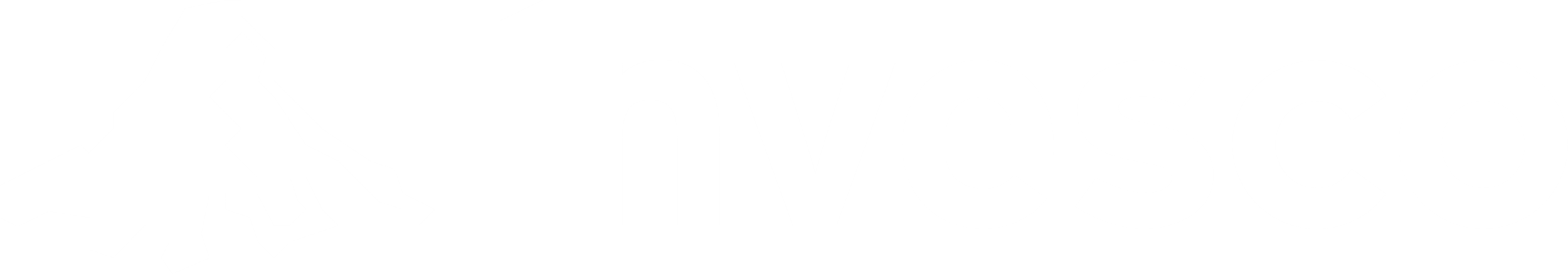 Invesco Summit Income Fund (UK)
27.6%
Equities
8.3%
Cash
Target an income of 2-3% above the Bank of England Base Rate over a 12-month rolling period paid monthly
Seeks to preserve capital over a rolling 3-year period
Aim for 15% - 45% of global equity risk over the same rolling 3-year period 
 OCF from 45bps
8.0%
Alternatives
What does your investment get you?
56.3%
Fixed Income
Source: Invesco as at 30 June 2024.The strategy risk profiles are relative to the MSCI AC World Index and may fall outside the range stated from time to time, especially during periods of unusually high or low market volatility. There is no guarantee that the Fund will achieve these aims and an investor may not get back the amount invested. OCF refers to the Z Acc share class.
28
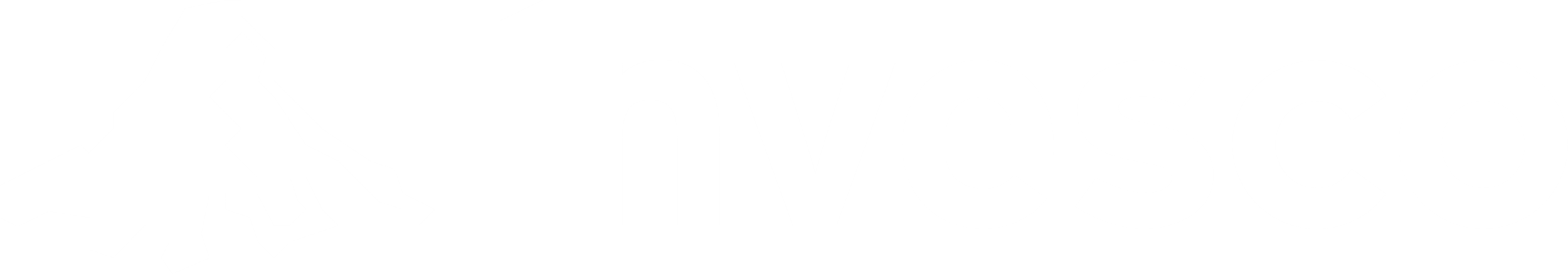 Multi-Asset toolkit for UK AdvisersA suite of solutions to help meet the needs of your clients
Invesco Multi-Asset Strategies
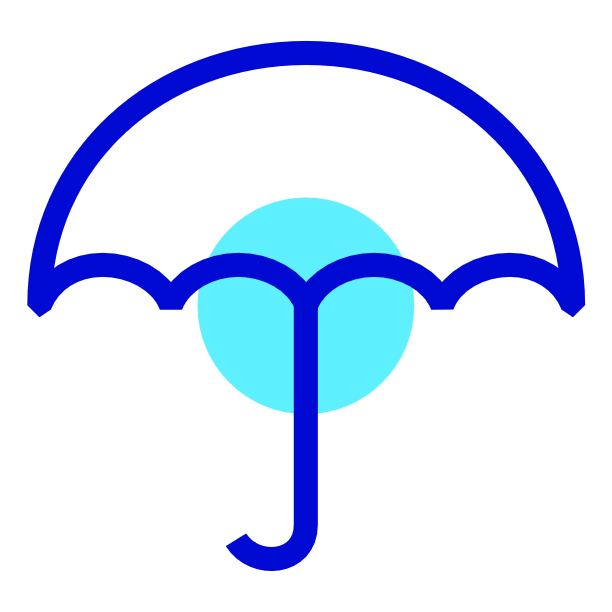 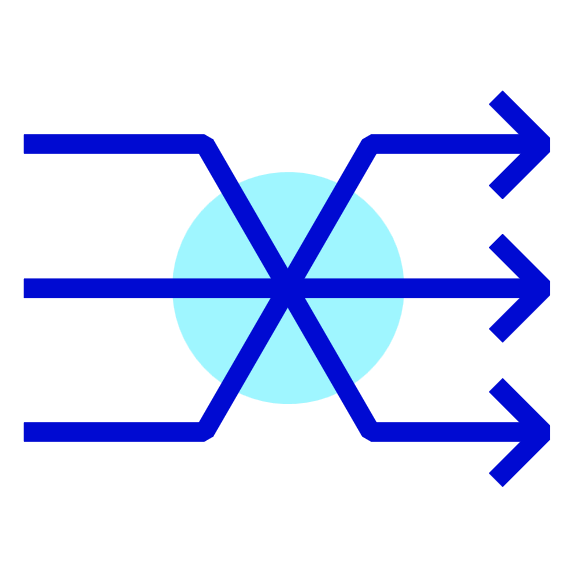 Multi Asset Funds
Model Portfolios
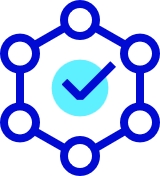 Advisory
MPS
37-73bps**
Discretionary MPS
48-70bps*
Retirement MPS
59-63bps*
Summit Growth
40bps
Summit Responsible
25bps
Summit 
Income
45bps
Income
Income
Growth
Growth
Source: Invesco. For illustrative purposes only. Multi Asset Fund OCF are based on the Z share class. MPS OCF levels are averages across the portfolio ranges and represent the total annual charge of the underlying funds in each portfolio – this figure may vary depending on the platform used, due to share class availability. 
* 0.1% management fee applies. ** 0% management fee. For further information on fees please see the important information in the appendix.
29
EMEA3902412/2024
[Speaker Notes: David thanks for your presentation and insight into the challenges faced by the 60/40 portfolio. Before we end the webinar we would like to quickly touch on a range of funds manged by David called Summit Growth.

Our actively managed portfolios that meet a range of client risk profiles, delivering expert asset allocation, fund selection, and ongoing portfolio management from just 40bps

The range has been running now for over 3 years we have been pleased with the performance of the funds and how the team has successfully navigated through episodes of market volatility.]
Key attributes for a winning Multi-Asset retirement solution
Defensiveness: mitigate downside risk
Endurance: income sustainability
Versatility: diversify across asset classes
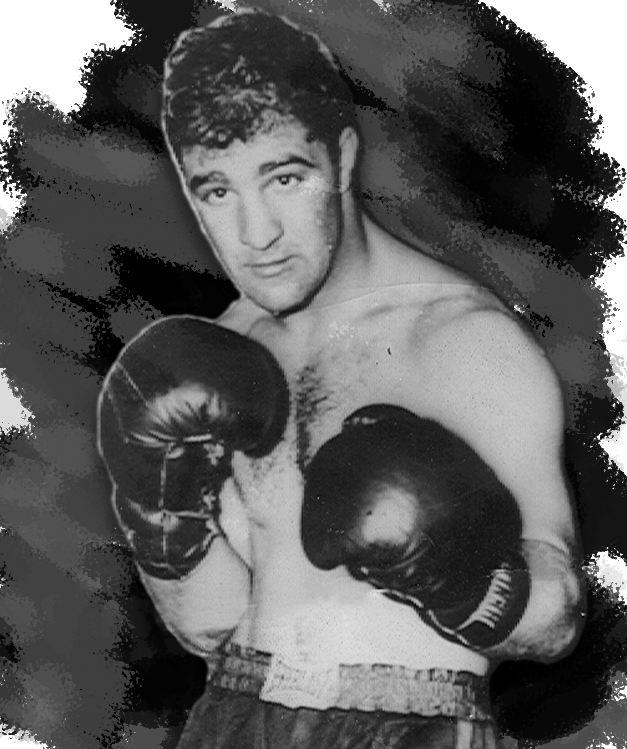 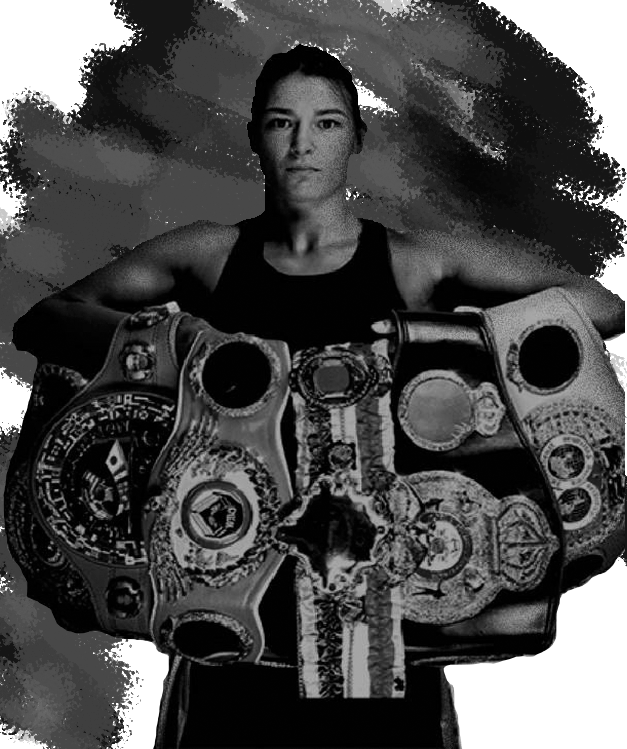 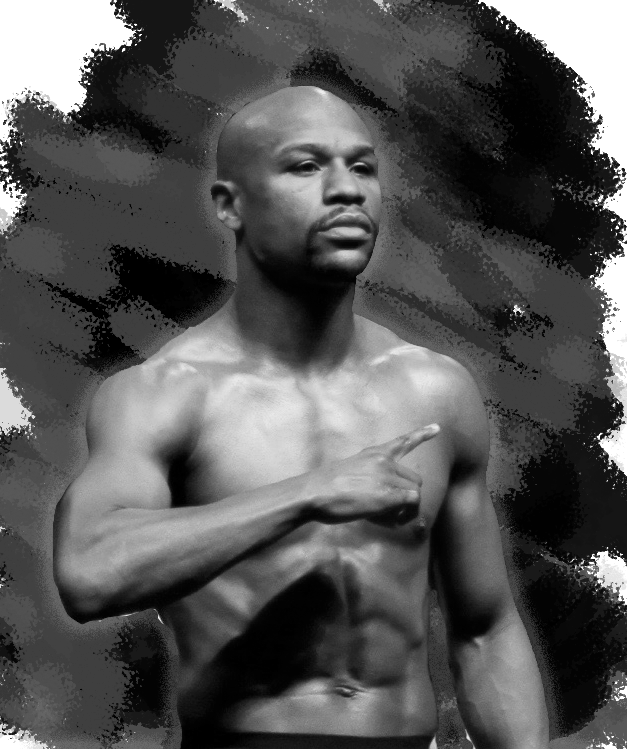 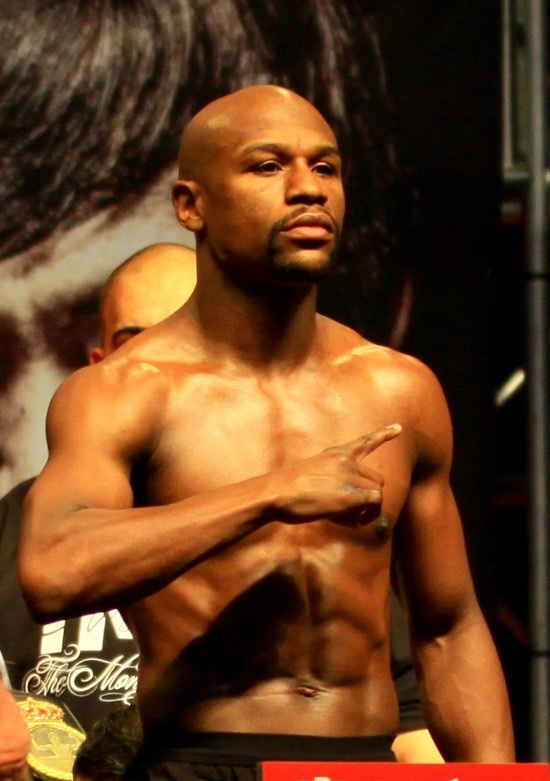 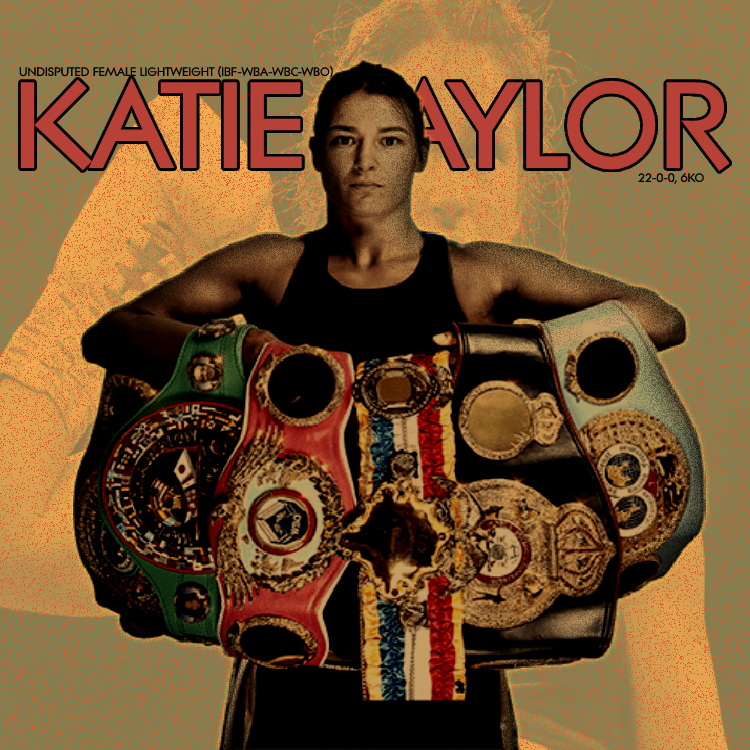 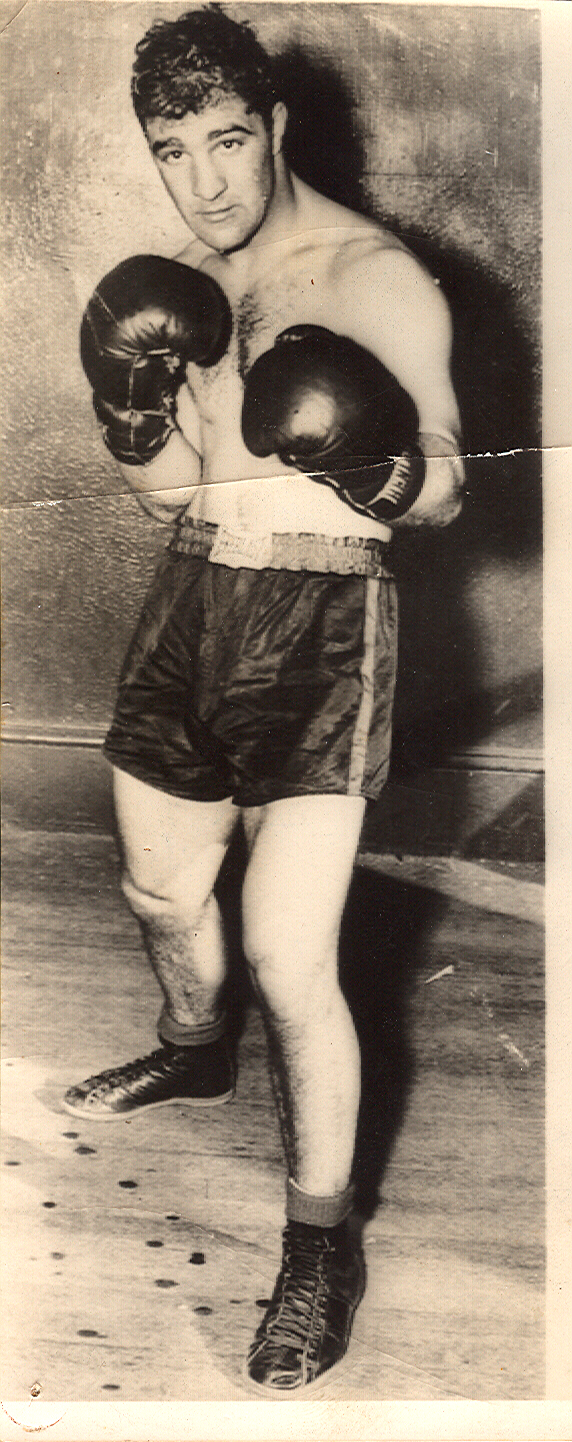 Floyd Mayweather made available under the Creative Commons CC0 1.0 Universal Public Domain Dedication pixabay.com/en/floyd-mayweather-jr-boxer-boxing-1212550. Modified. Rocky Marciano image by artwriterphotog, Flickr. Issued under Attribution-NonCommercial-ShareAlike 2.0. Katie Taylor made available under Creative Commons Attribution-ShareAlike 3.0 License.
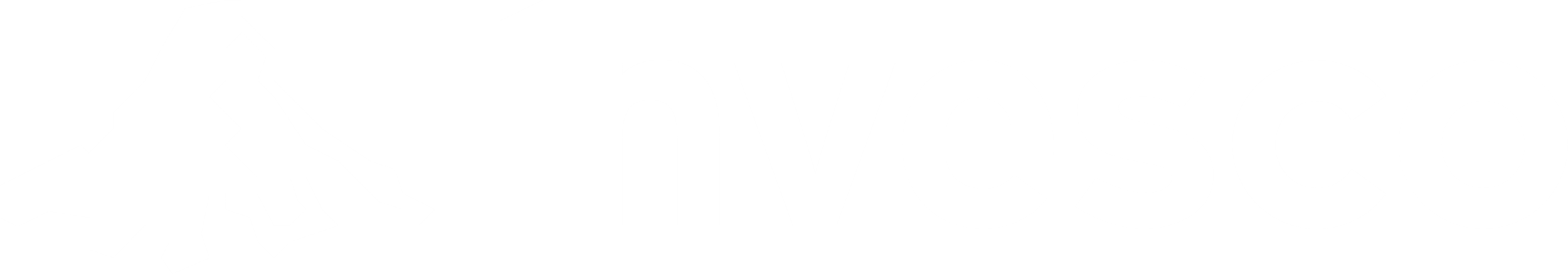 [Speaker Notes: Floyd Mayweather: 12-time champion of the world - defensive posture where Mayweather keeps his lead hand low and his rear hand guarding his chin. Leveraging his nimble footwork also allows him to elude incoming strikes. Mayweather is a vexing puzzle for opponents to solve. His mastery of defensive subtleties, coupled with strategic innovation, made him the statistically hardest fighter to hit in the Compubox era.

Rocky Marciano: Known for his relentless fighting style, Marciano could maintain power and output throughout the entire fight. His stamina was a key factor in his undefeated record of 49-0, as he often wore down opponents with his continuous pressure. Daily Running: Marciano was known for running 5-6 miles every day without missing a day, even on holidays like Christmas. This was a consistent part of his training, regardless of whether he had an upcoming fight4. Increased Intensity Before Fights: In preparation for a fight, Marciano would increase his running distance to 10 miles a day, and in the final weeks before a fight, he would run 12-15 miles daily. Katie Taylor: She is the undisputed and lineal world lightweight champion since 2019, and the undisputed and lineal world super lightweight champion since 2023.Katie Taylor's fighting style is a perfect blend of finesse and power. She possesses the rare ability to adapt her strategy based on her opponent's strengths and weaknesses. Taylor's lightning-fast combinations, sharp jabs, and devastating hooks have consistently overwhelmed her opponents, leaving them unable to mount a significant offense. Her versatility is further showcased by her ability to seamlessly switch between orthodox and southpaw stances, keeping her adversaries off balance and unsure of her next move.]
Dedicated retirement content for advisers
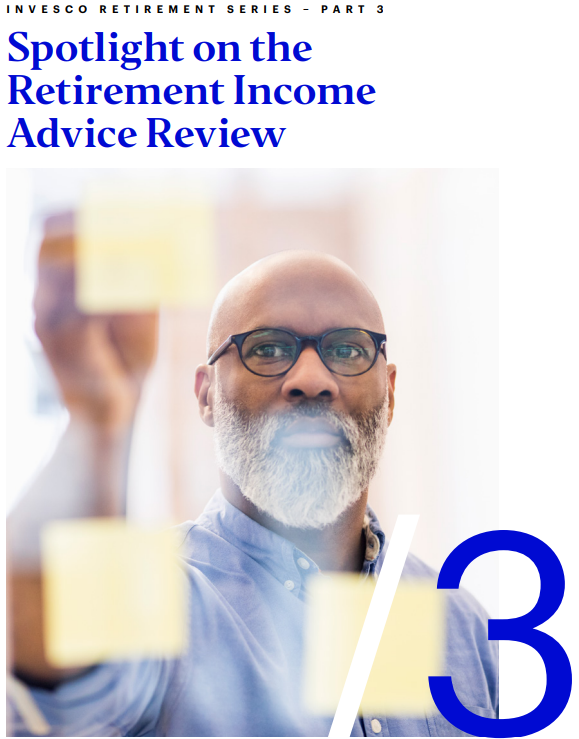 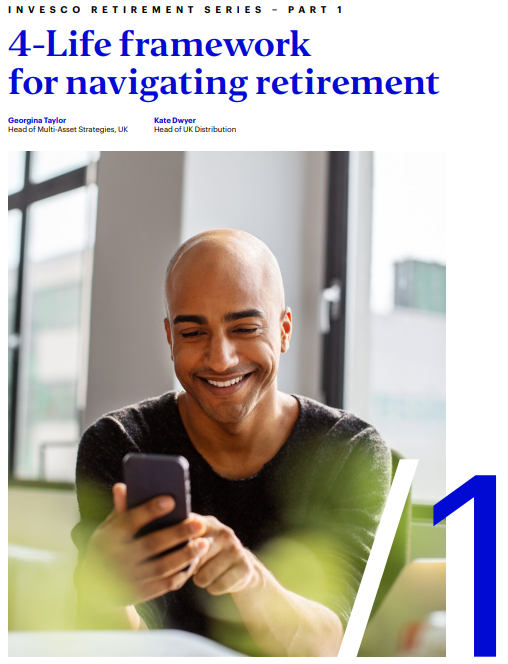 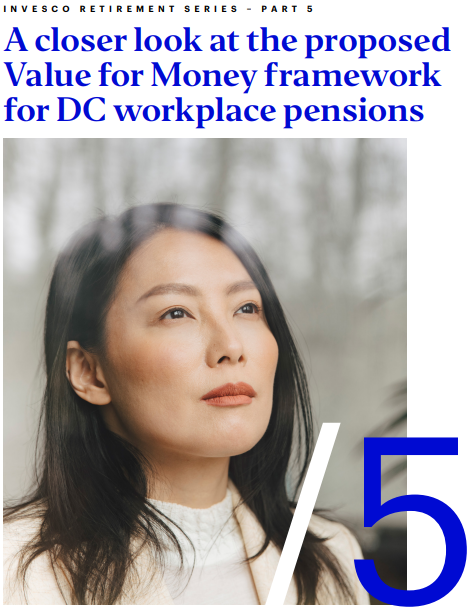 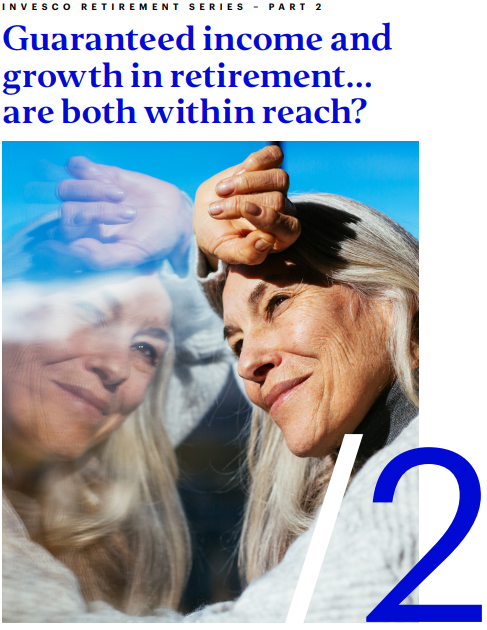 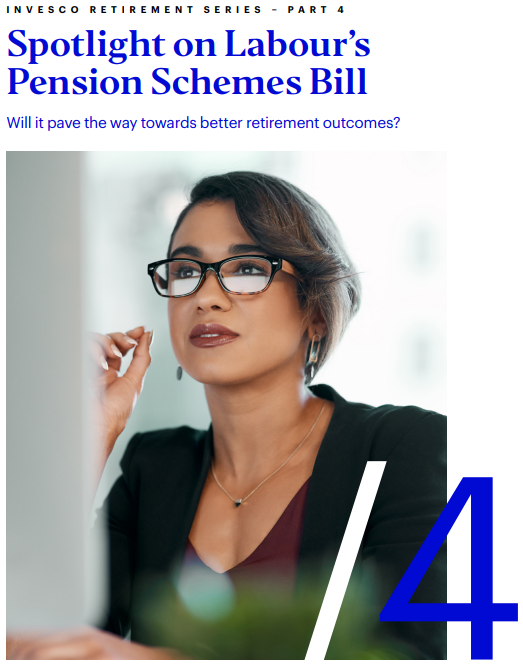 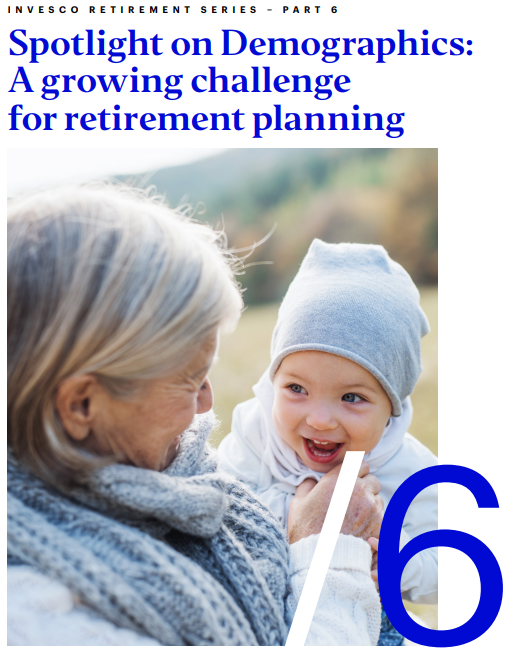 31
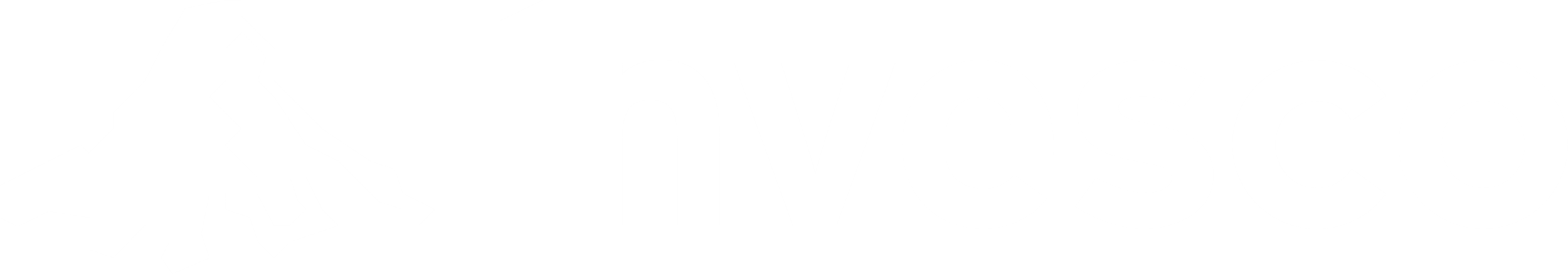 [Speaker Notes: The key to simplification is presenting retirement strategies through the lens of a typical multi asset approach, but the important detail for the investment outcomes is managing the components separately.
If we separate the income and growth portfolios into two distinct strategies it immediately paves the way for better investment outcome for retirees.For each example we show the overall asset allocation and the asset allocation of each underlying income and growth component. We then compare the outcome of this approach with following a simple multi asset approach selling units to generate income over time which involves a pro rata selling of assets across both fixed income and growth assets – the difference is stark.]
Investment risks
The value of investments and any income will fluctuate (this may partly be the result of exchange-rate fluctuations) and investors may not get back the full amount invested. 
Invesco Summit Responsible Fund (UK)
The use of ESG criteria may affect the Fund’s investment performance and therefore may perform differently compared to similar products that do not screen investment opportunities against ESG criteria.
Invesco Summit Income Fund (UK)
As one of the key objectives of the Fund is to provide income, the ongoing charge is taken from capital rather than income. This can erode capital and reduce the potential for capital growth.
Invesco Summit Growth Fund (UK), Invesco Summit Responsible Fund (UK) and Invesco Summit Income Fund (UK)
The issuers of the debt securities to which the product is exposed may not always make interest and other payments due to financial difficulties or insolvency. The value of the debt securities may fall due to poor market conditions, such as a decrease in market liquidity,  and/or variations in interest rates. These risks increase where the product invests in high yield, or lower credit quality, bonds.
The product may be exposed to securities of emerging and developing markets, where difficulties in relation to market liquidity, dealing, settlement and custody problems could arise which could result in losses.
The product's use of financial derivatives may result in the product being leveraged, that is, the economic exposure created by using a derivative may be greater than the amount invested. The product, therefore, has the potential to lose more than it paid. If a counterparty becomes insolvent this will also result in a loss. The use of certain derivatives may also impair the product’s liquidity which may mean the product has to close positions at an unfavourable price.
The issuers of the debt securities to which the product is exposed may not always make interest and other payments due to financial difficulties or insolvency. The value of the debt securities may fall due to poor market conditions, such as a decrease in market liquidity,  and/or variations in interest rates. These risks increase where the product invests in high yield, or lower credit quality, bonds.
32
Important information
This marketing communication is for Professional Clients only and is not for consumer use.
Data is as at 30/06/2023 and sourced from Invesco unless otherwise stated.
This is marketing material and not financial advice. It is not intended as a recommendation to buy or sell any particular asset class, security or strategy. Regulatory requirements that require impartiality of investment/investment strategy recommendations are therefore not applicable nor are any prohibitions to trade before publication.
Views and opinions are based on current market conditions and are subject to change.
For the most up to date information on our funds, please refer to the relevant fund and share class-specific Key Information Documents, the Supplementary Information Document, the financial reports and the Prospectus, which are available using the contact details shown.
Issued by Invesco Fund Managers Limited and Invesco Asset Management Limited, Perpetual Park, Perpetual Park Drive, Henley-on-Thames, Oxfordshire RG9 1HH, UK. Authorised and regulated by the Financial Conduct Authority.
EMEA3824169/2024
33